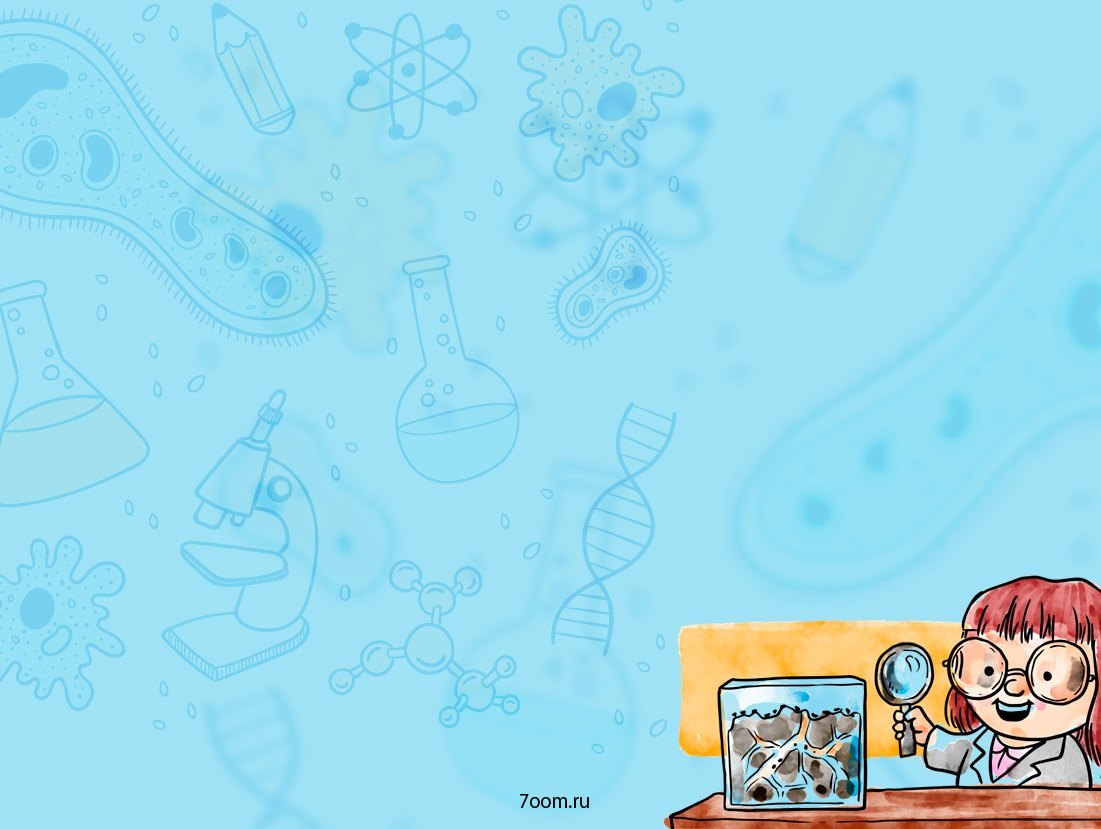 МБДОУ Аннинский д/с ОРВ «Росток»
«Наноэкспедиция»проект для детей 6-7летВыполнили: Ананьева Г.В                                 Максименкова С.ААнна 2018
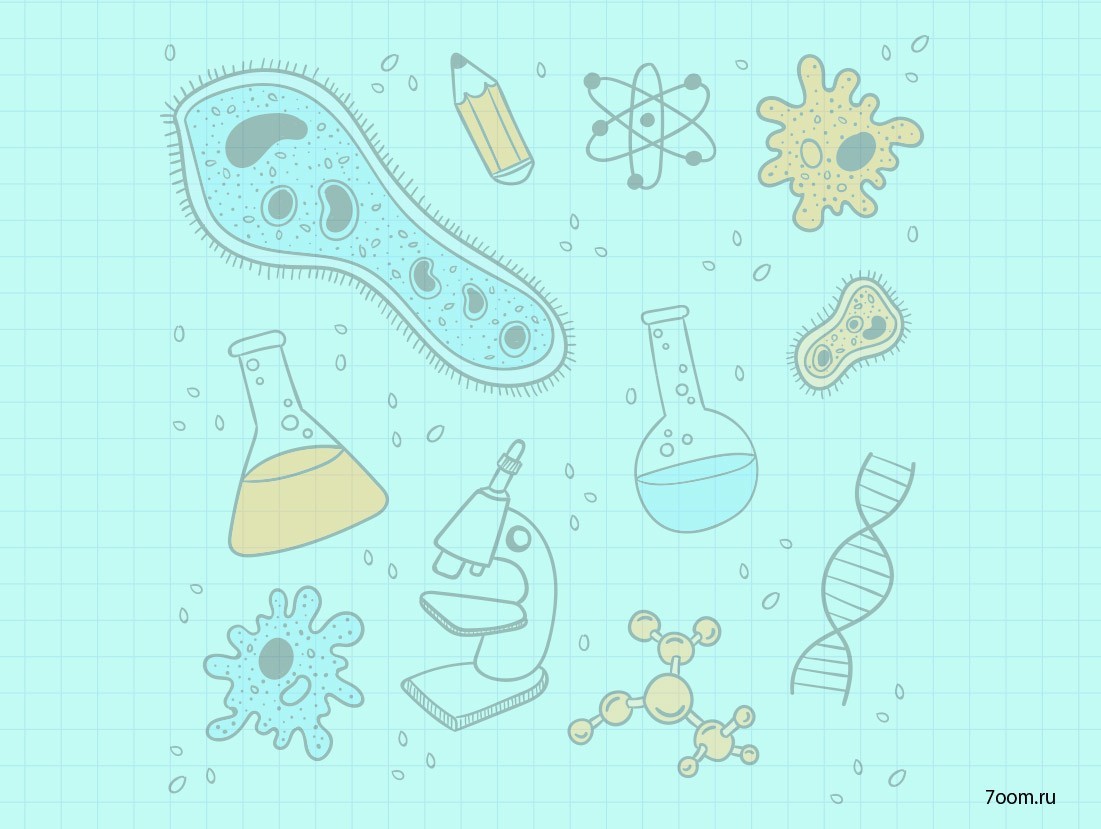 Наноэкспедиция поможет раскрыть детям удивительный микромир.
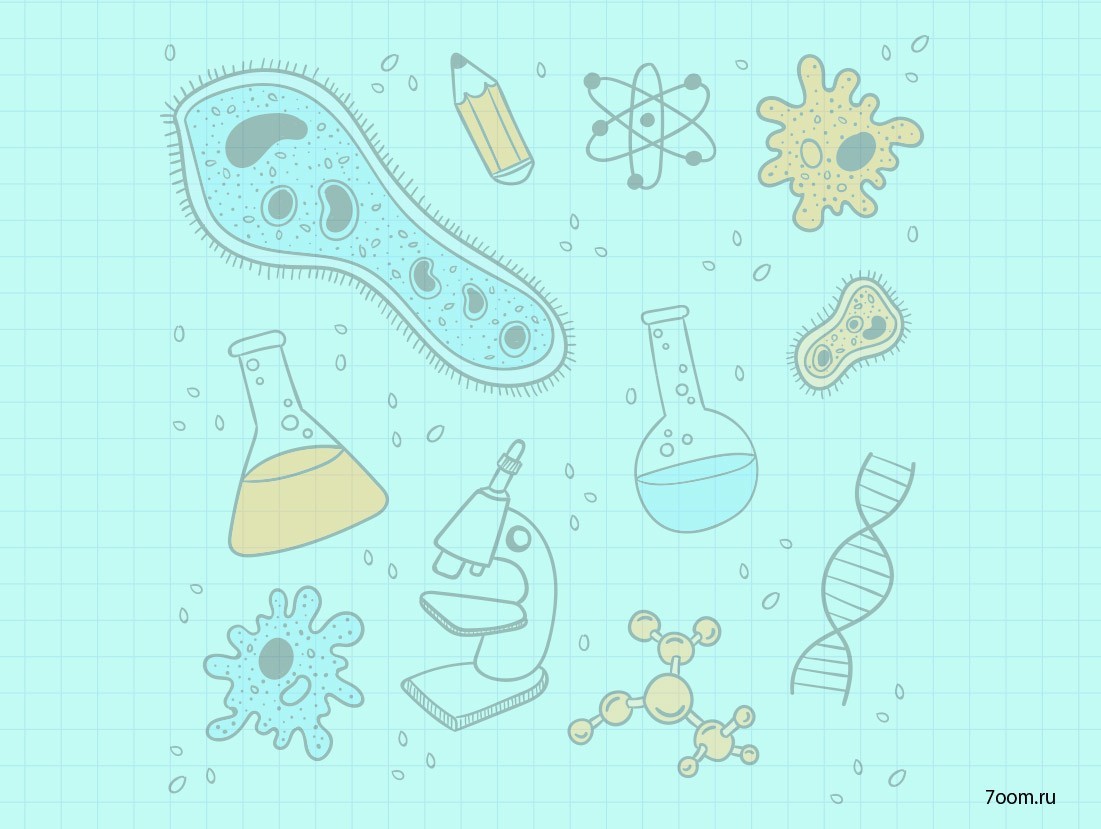 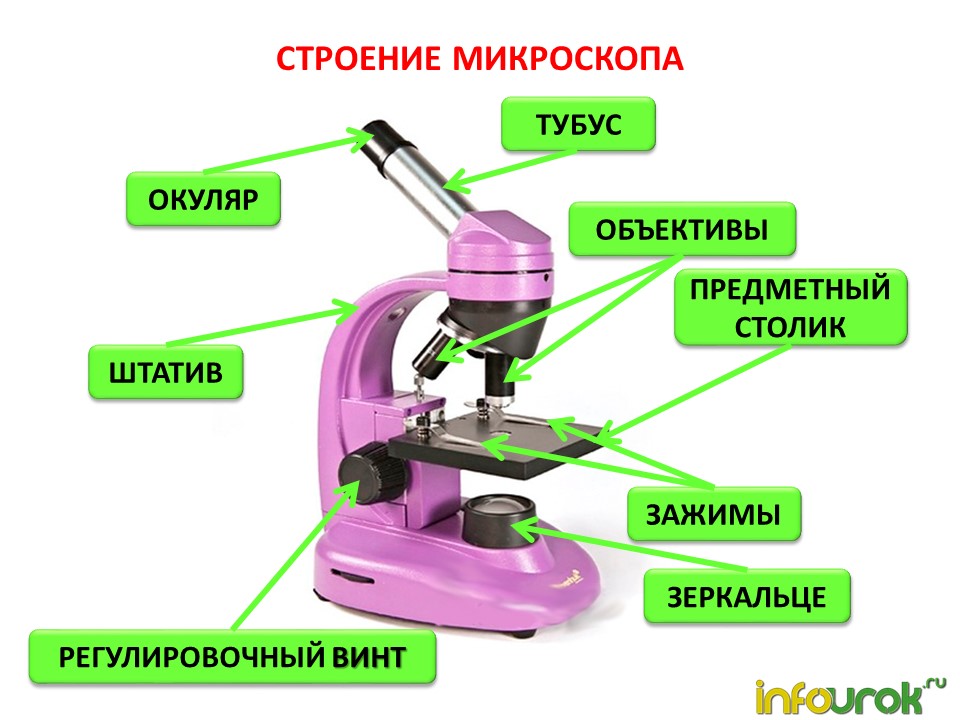 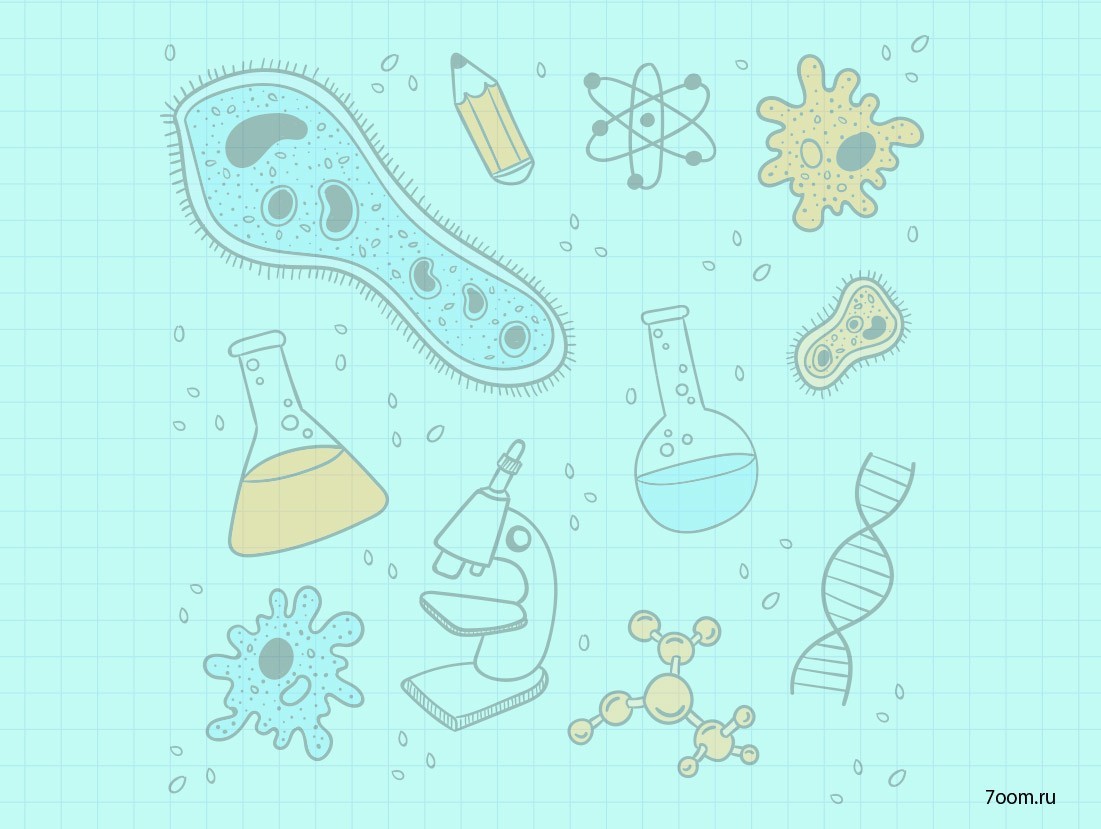 Отправляемся в экспедицию
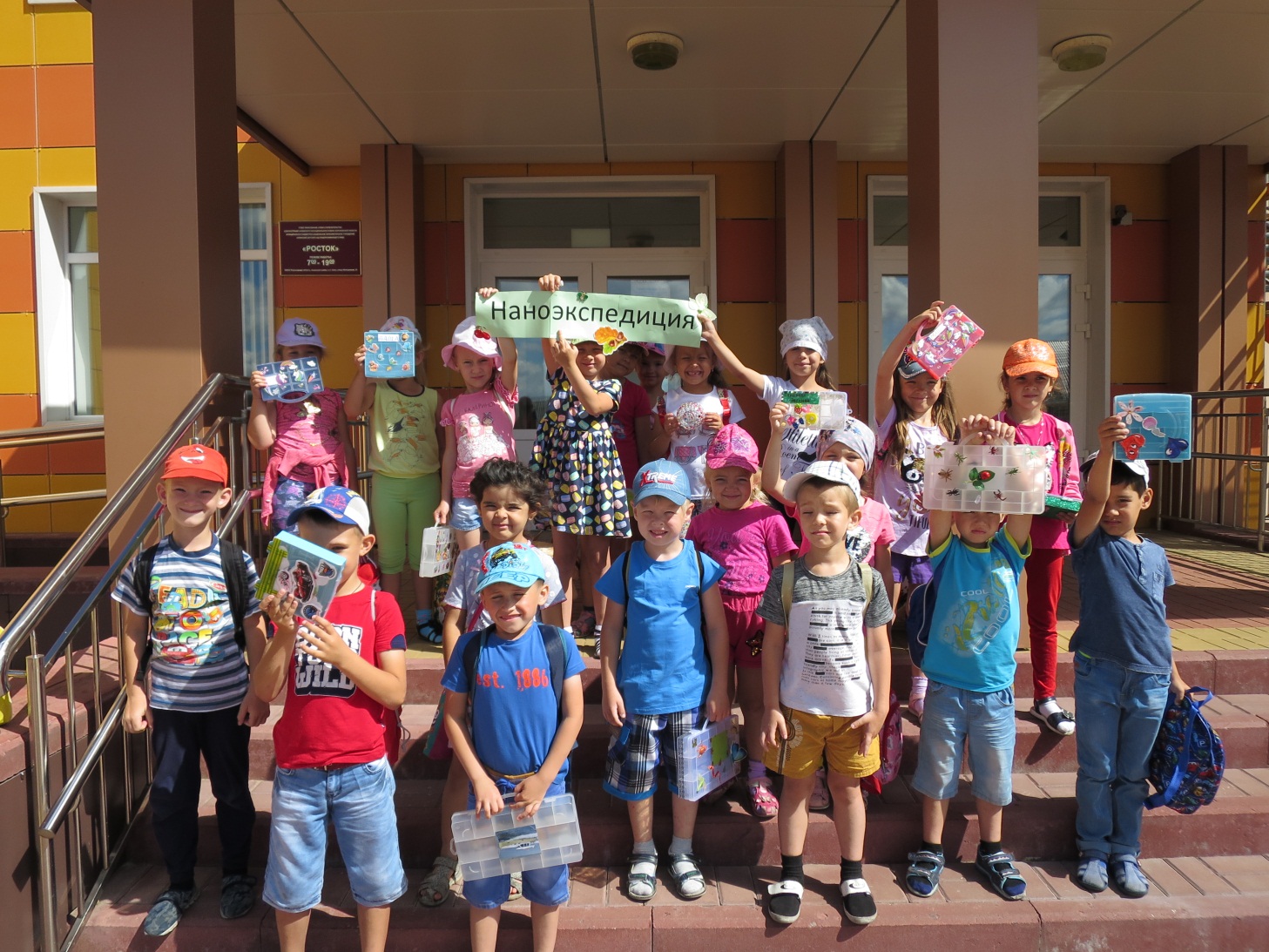 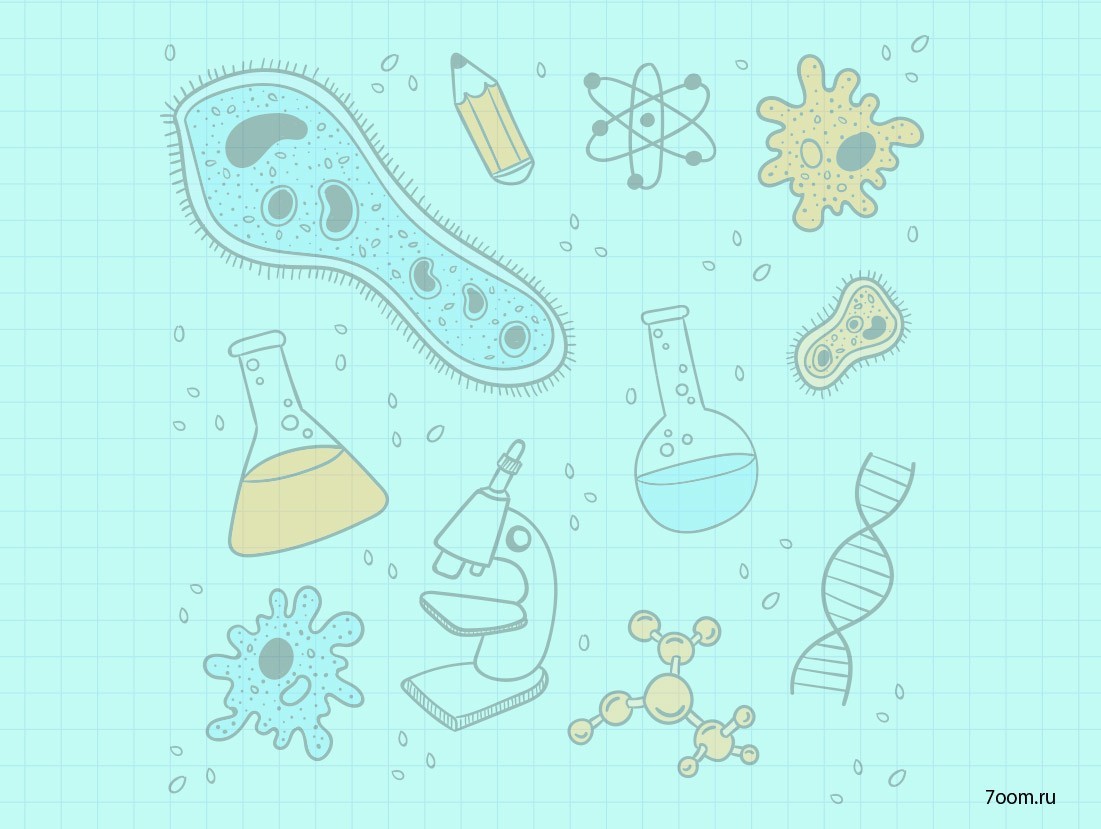 Сбор образцов для исследований
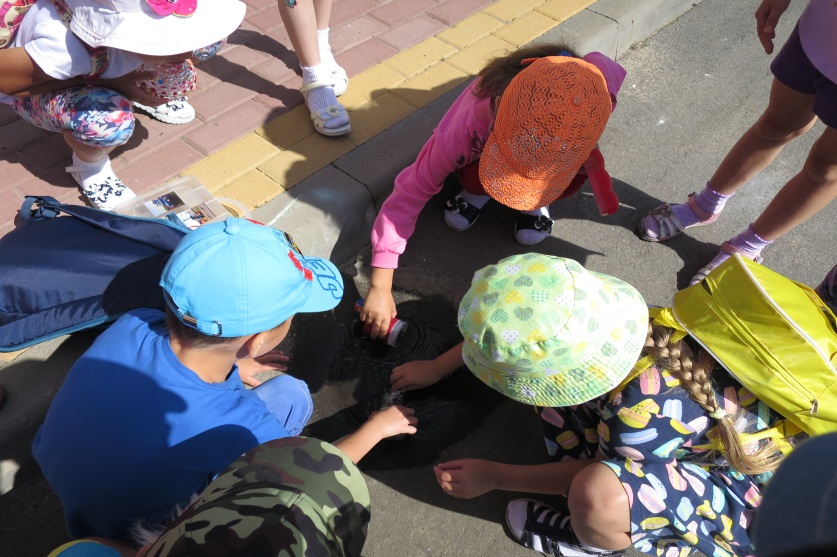 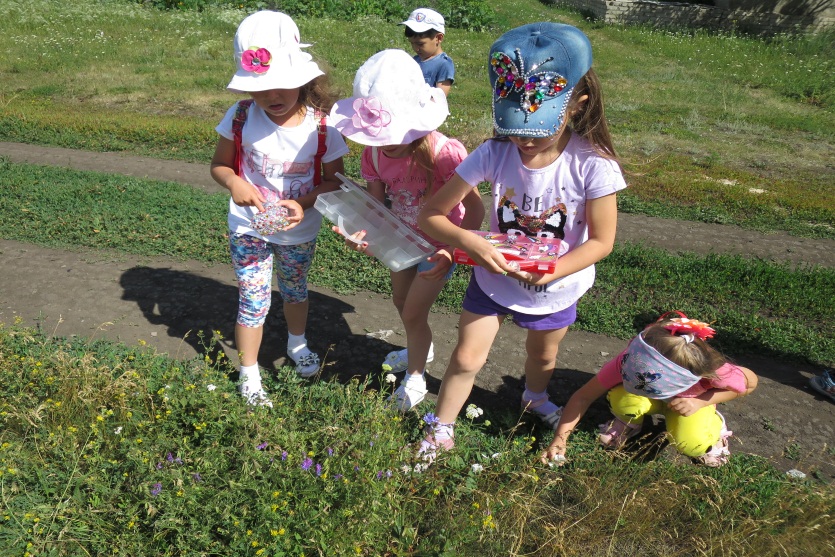 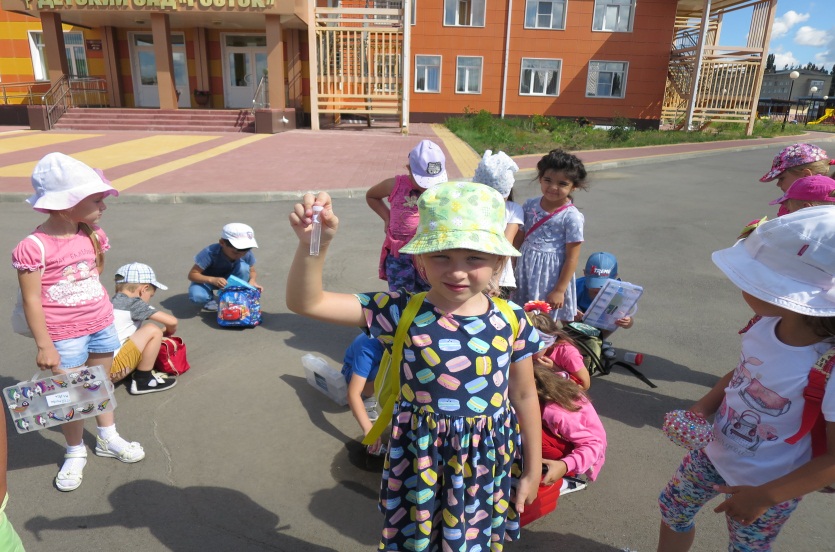 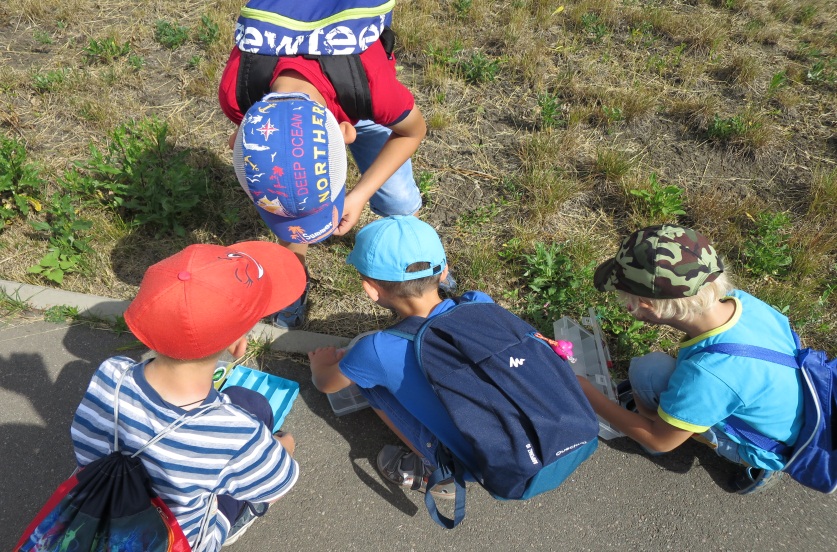 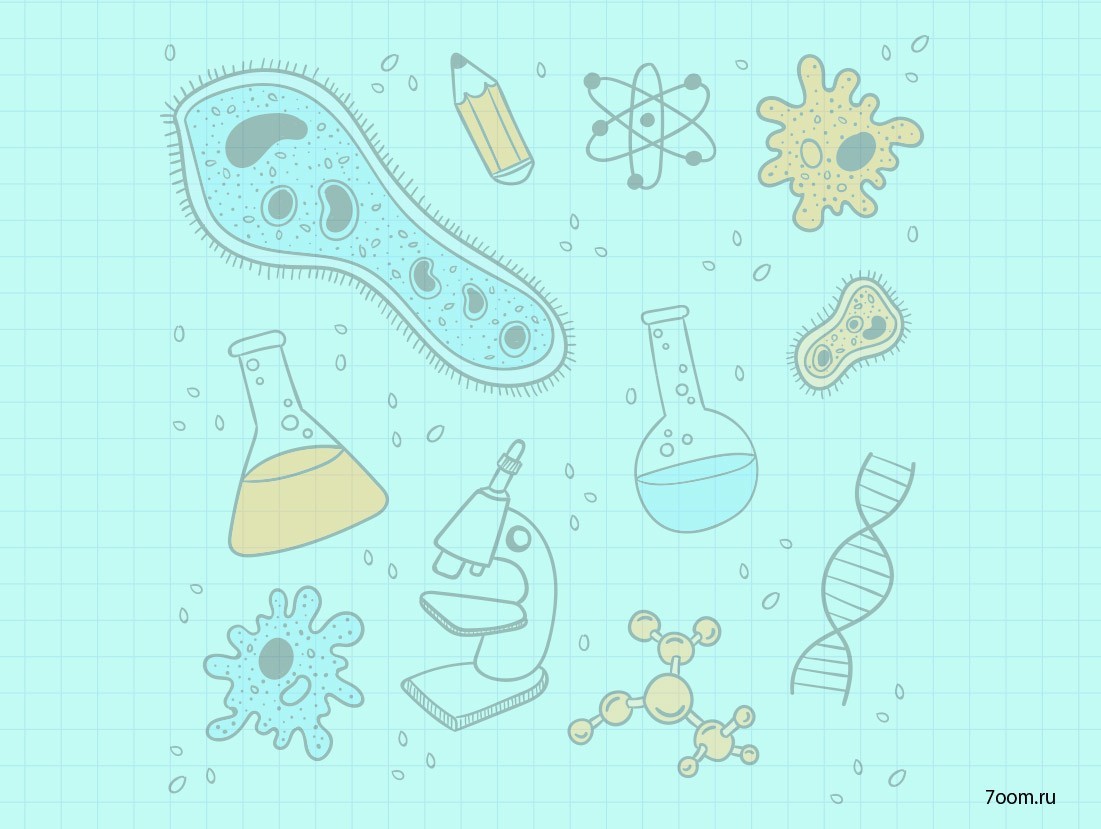 Мы-исследователи
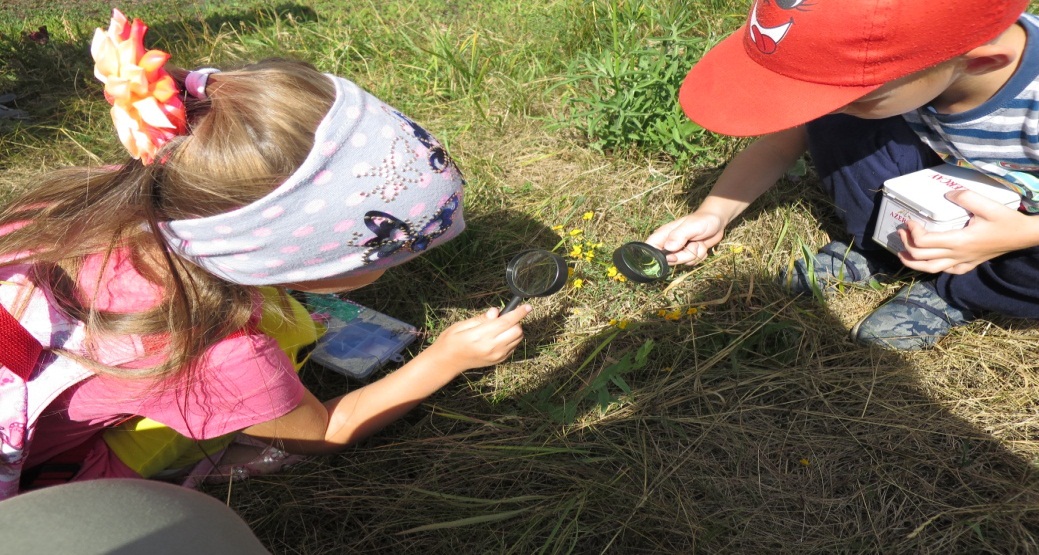 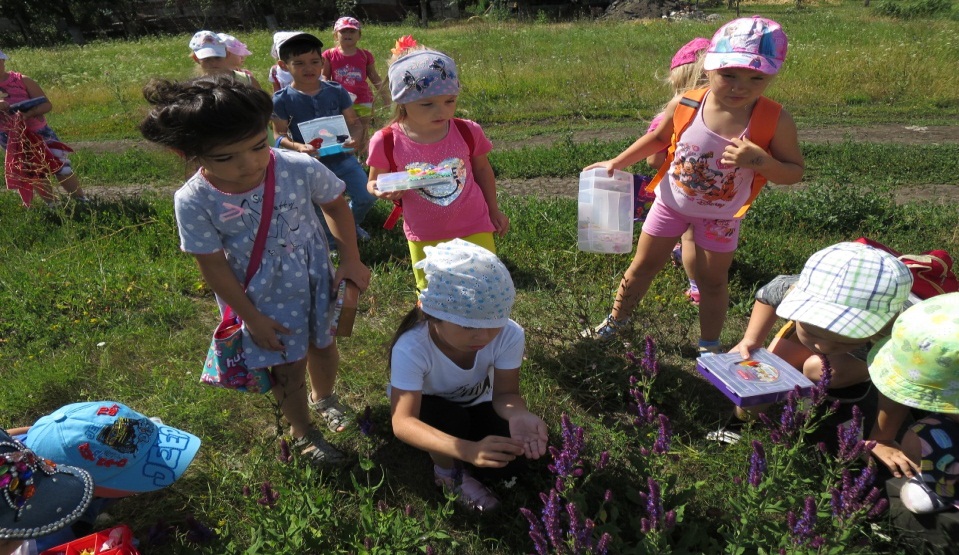 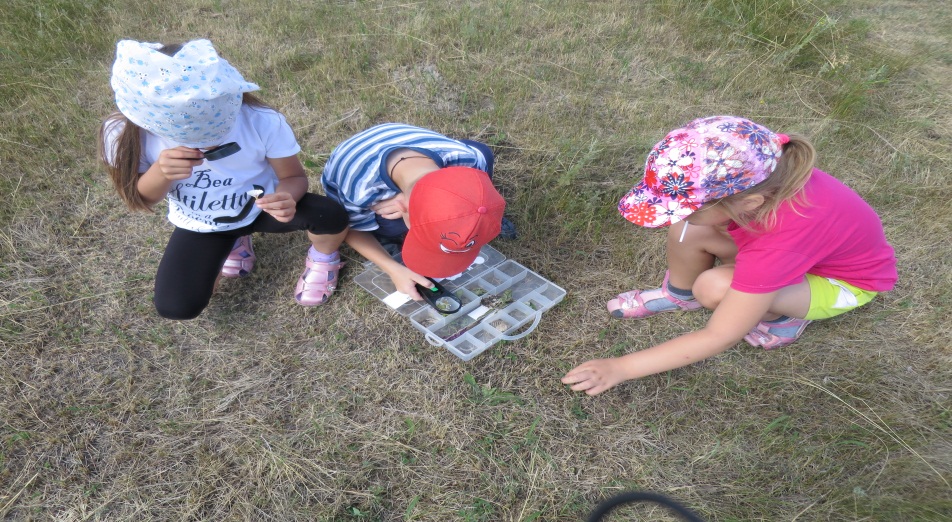 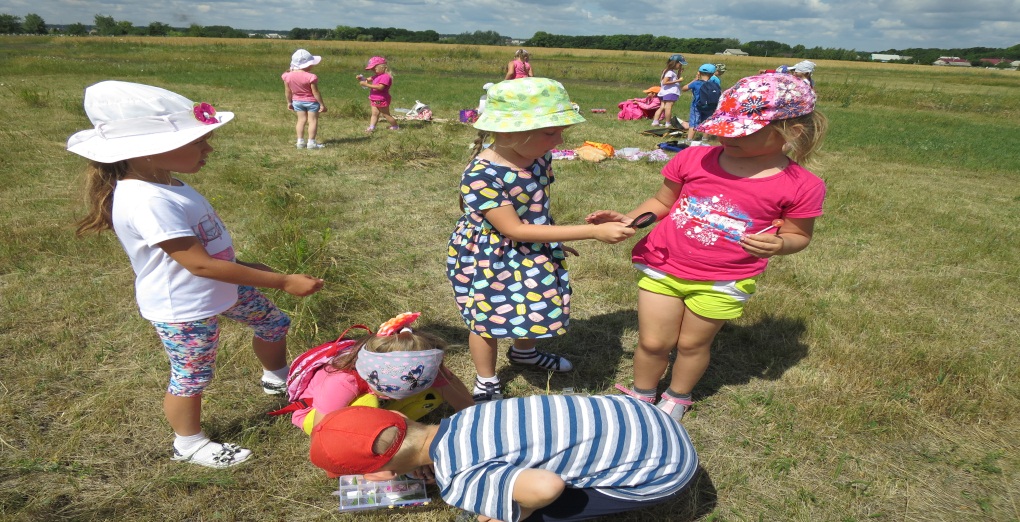 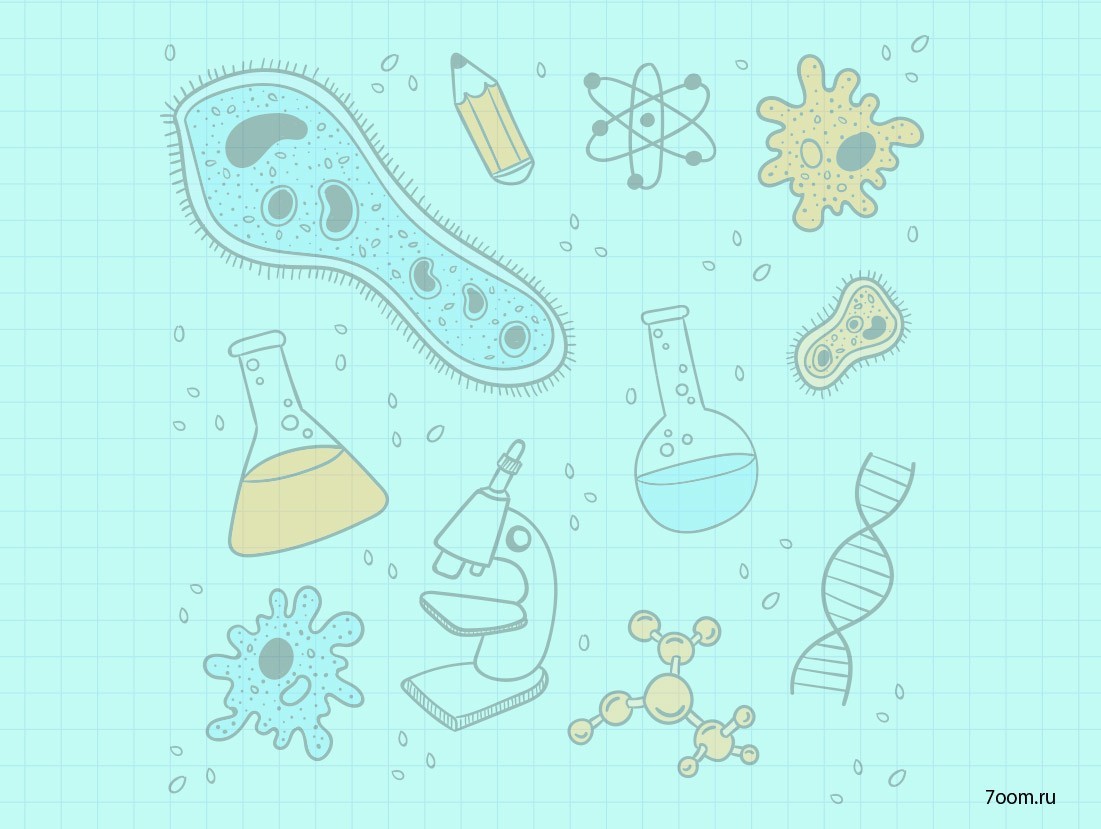 Микромир на ладони
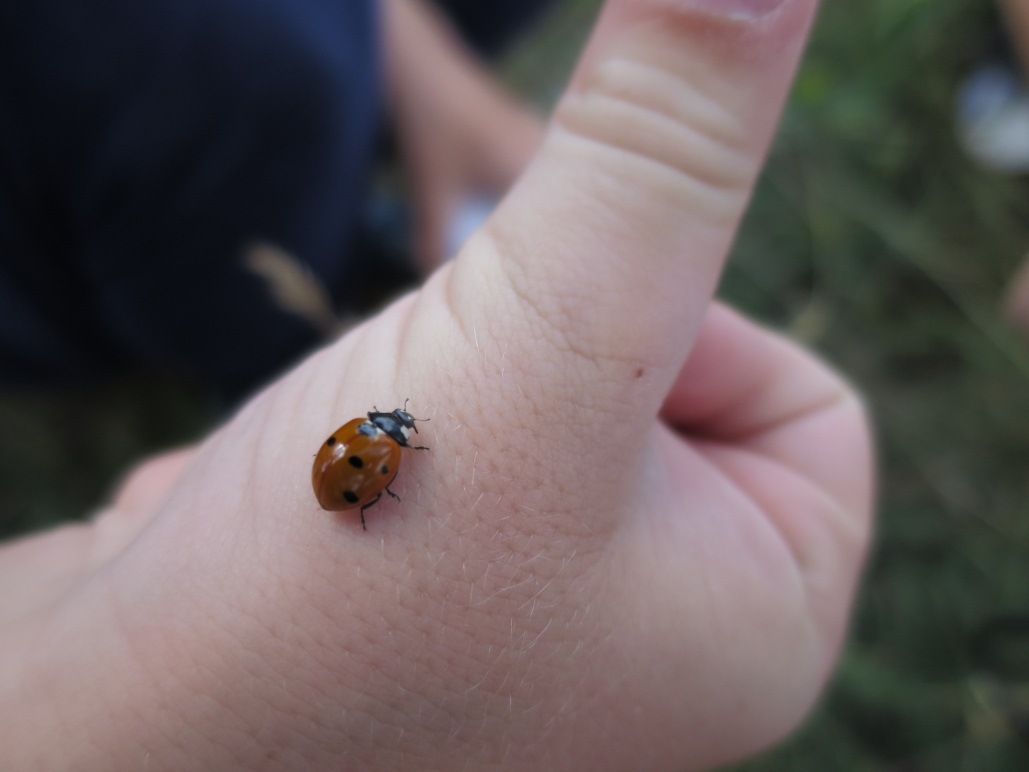 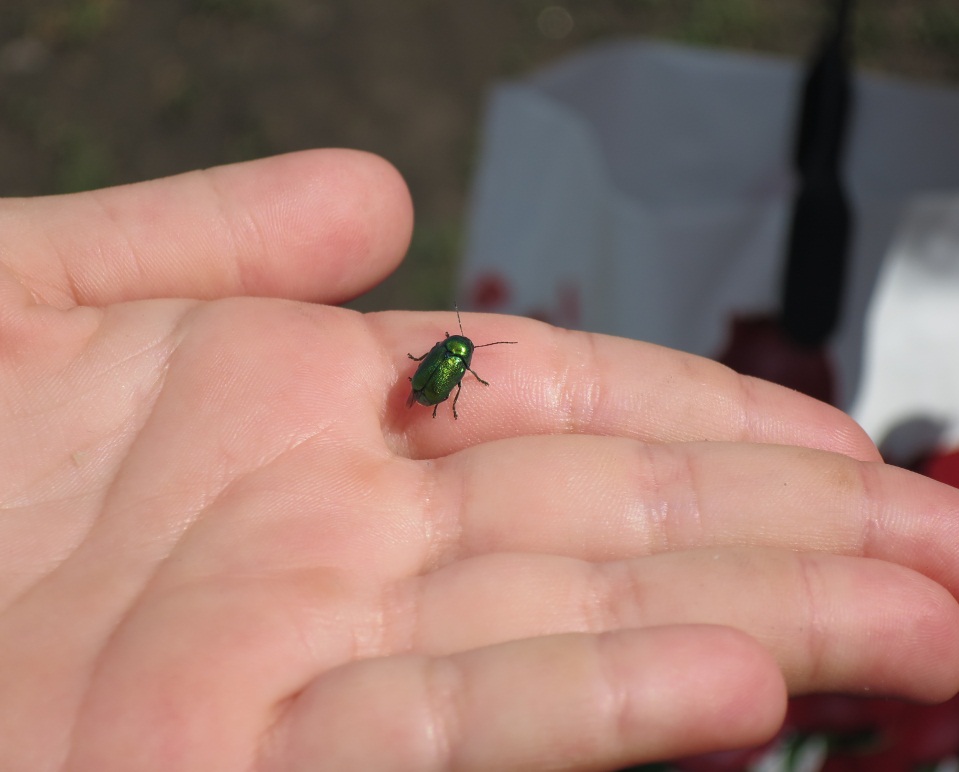 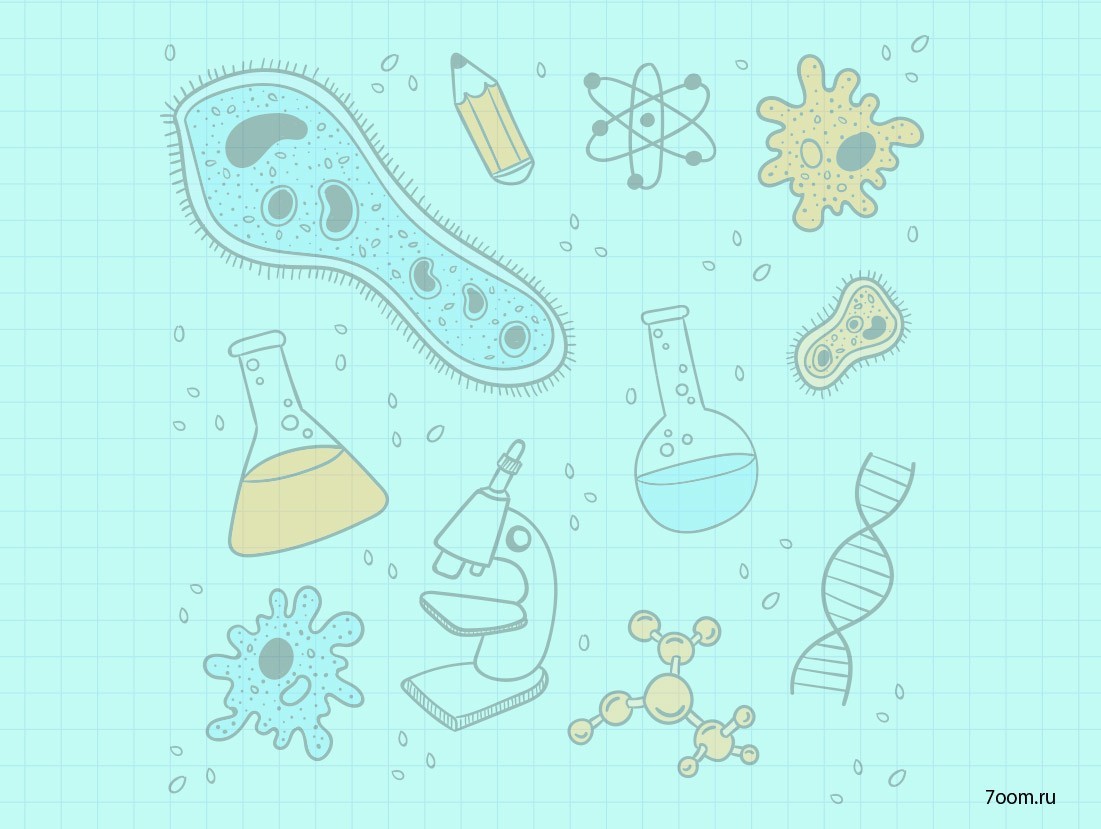 Отдых исследователей
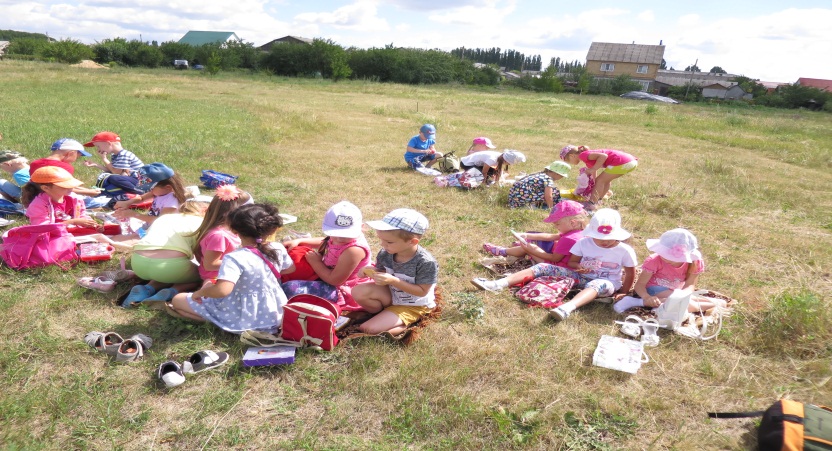 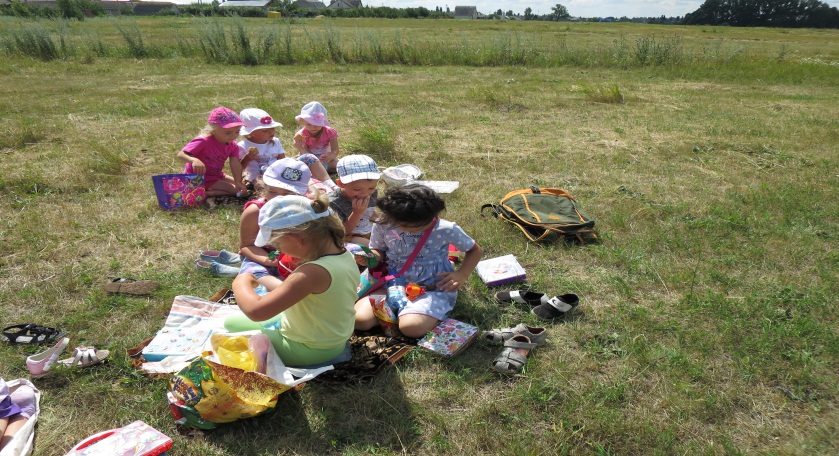 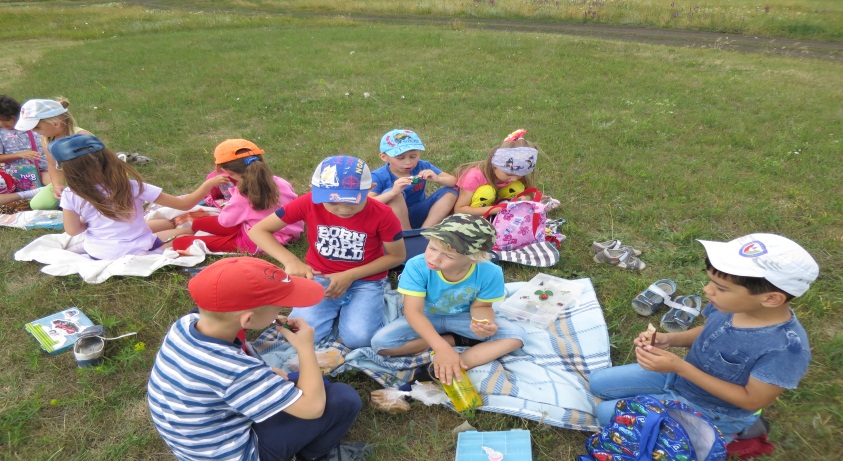 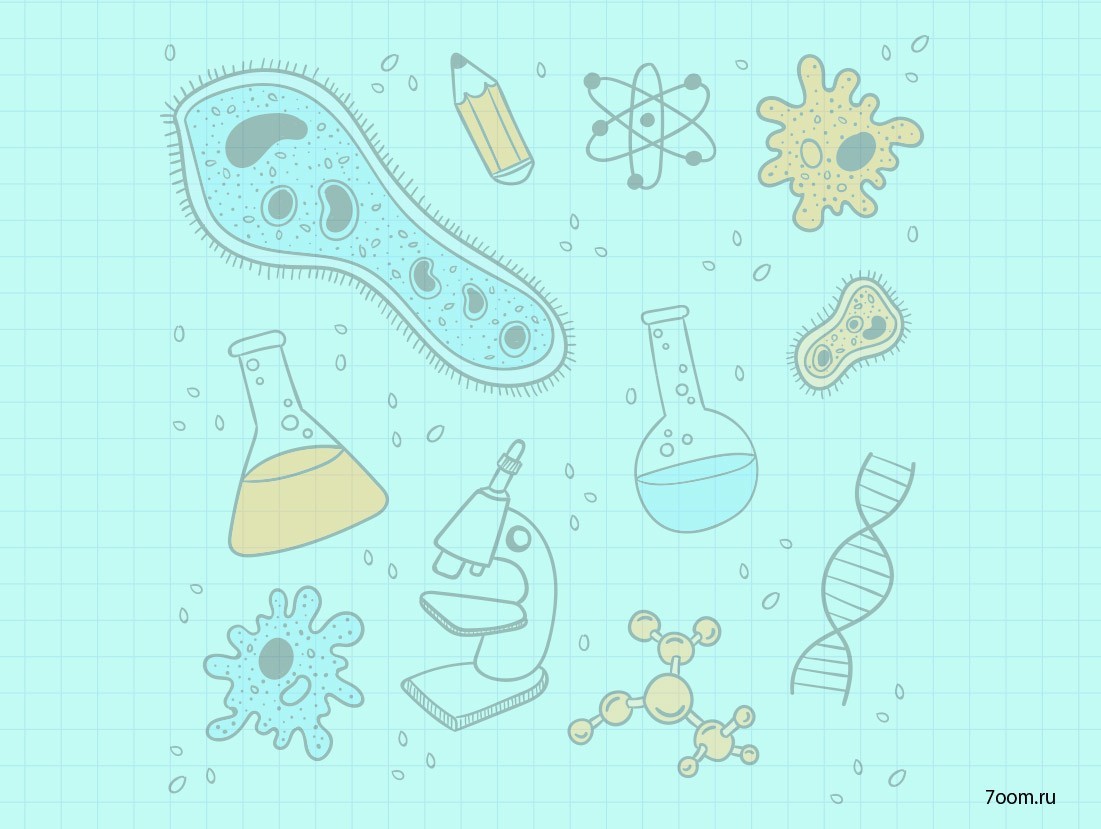 Экскурсия в «Центр  гигиены и эпидемиологии»
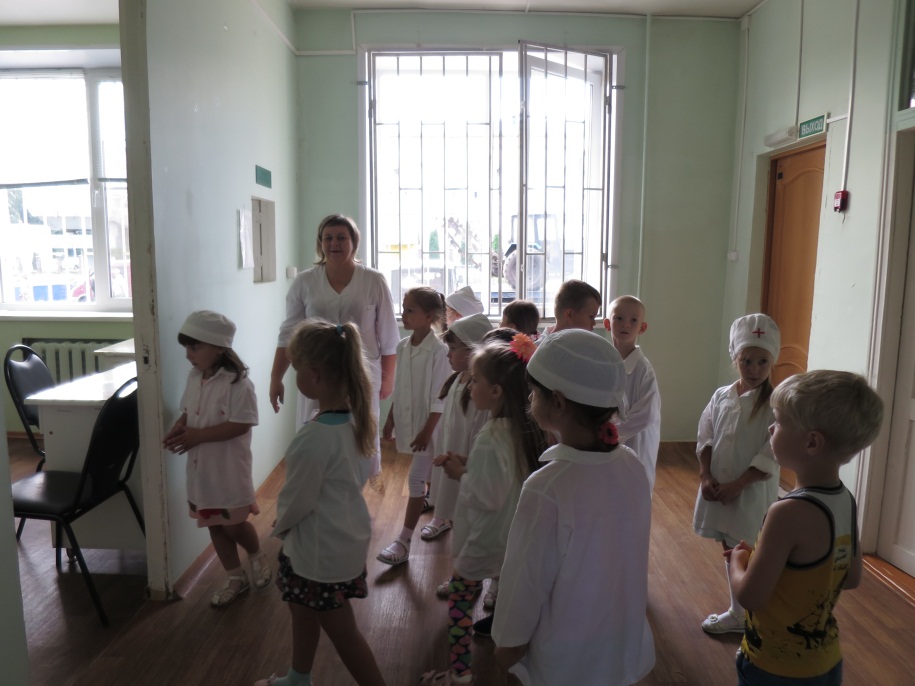 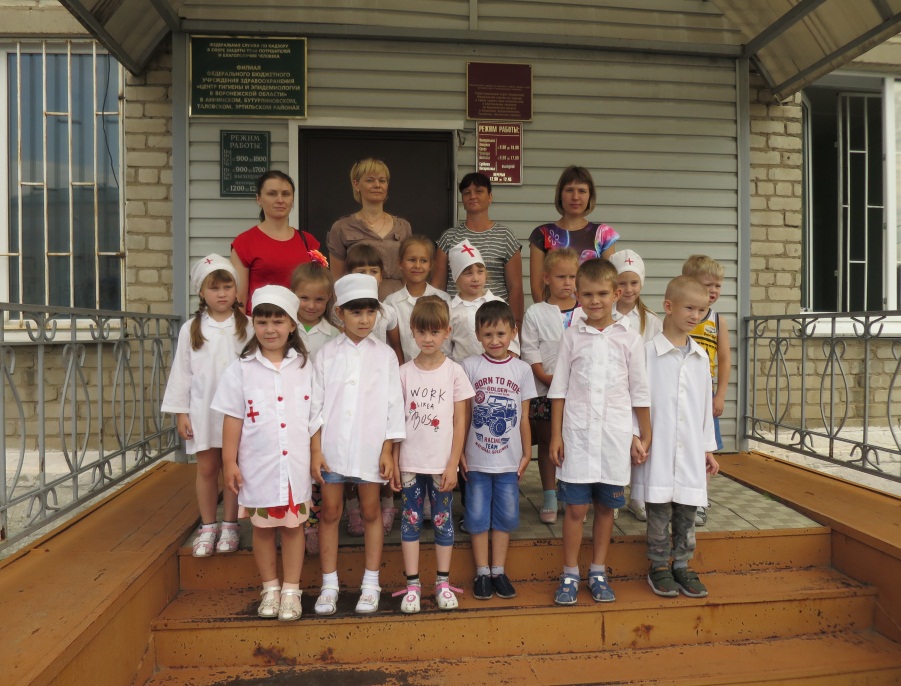 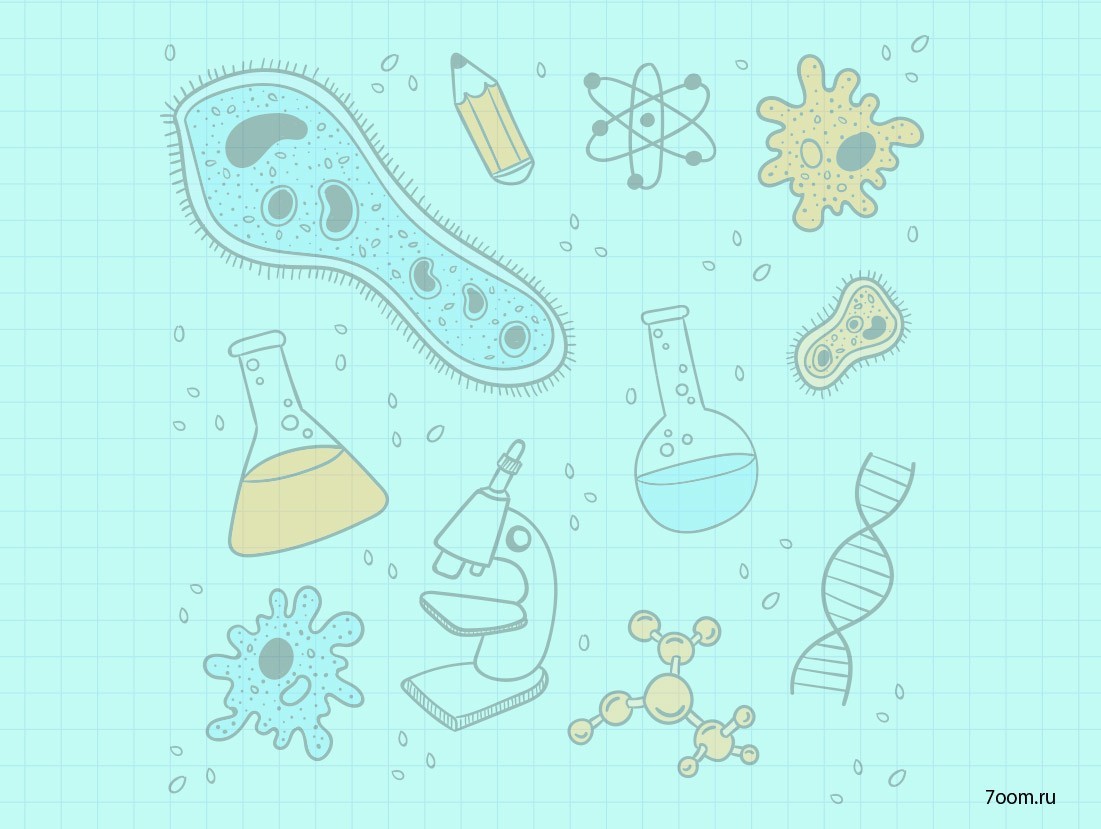 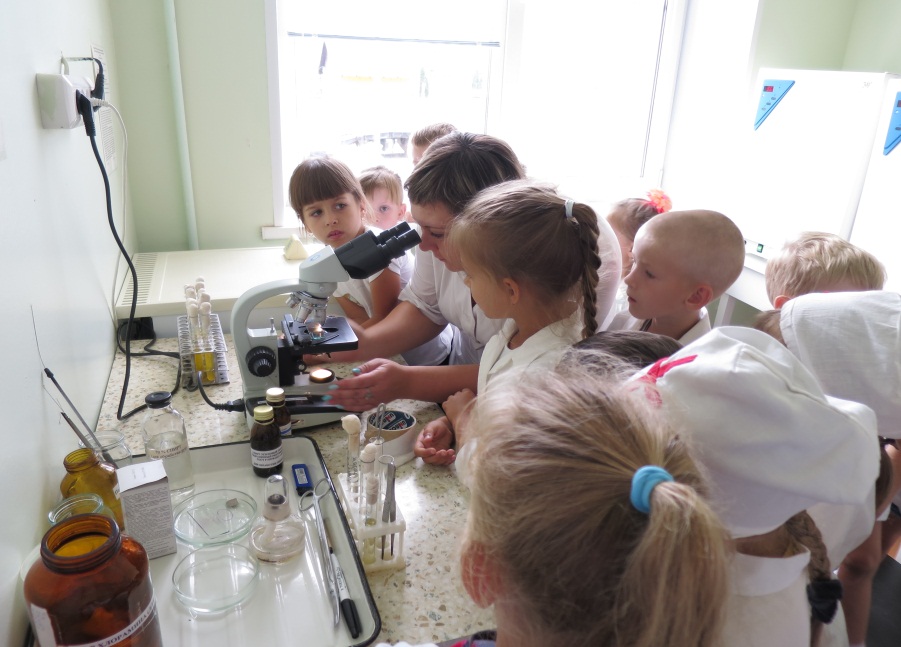 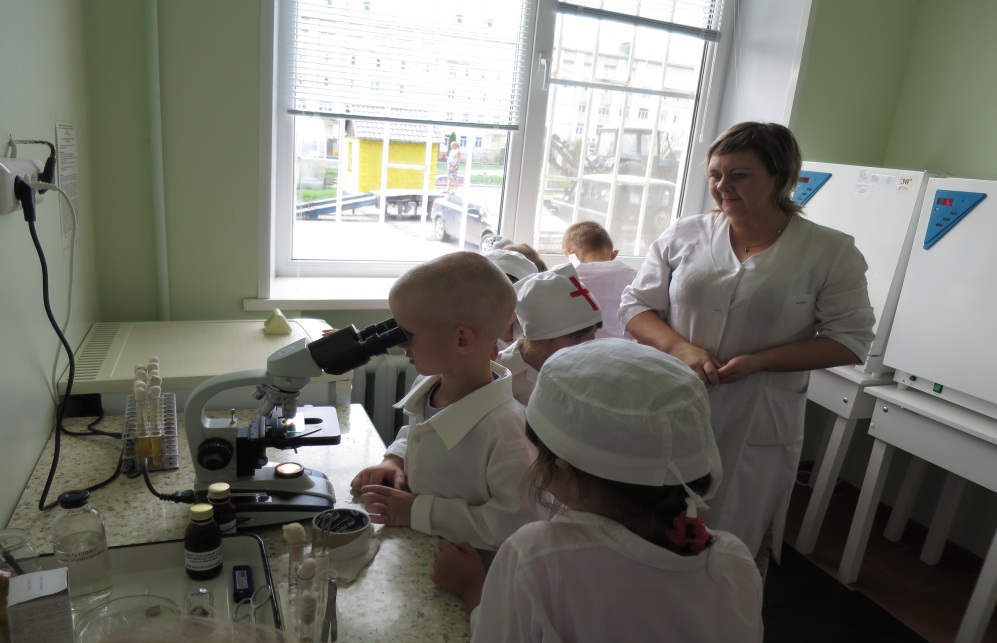 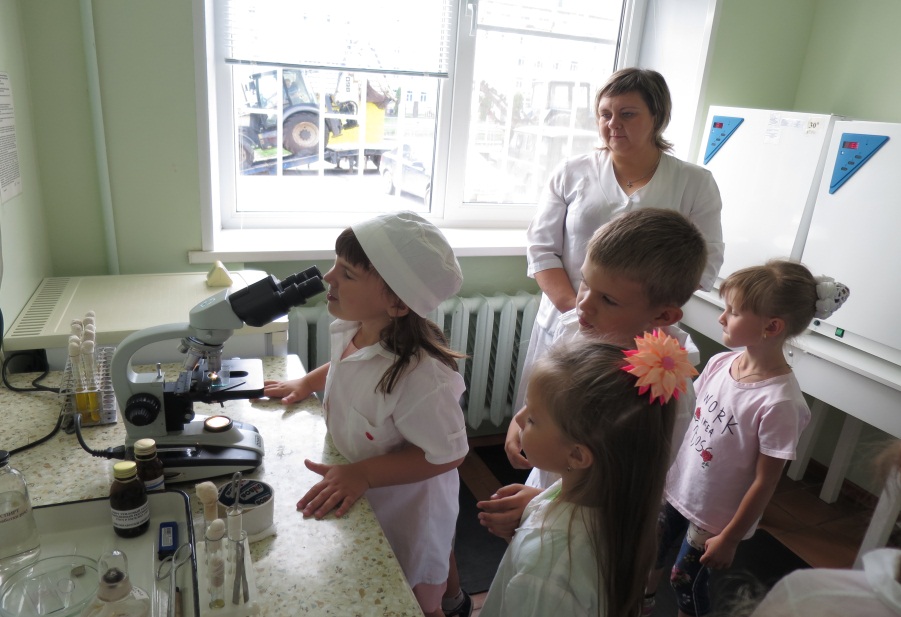 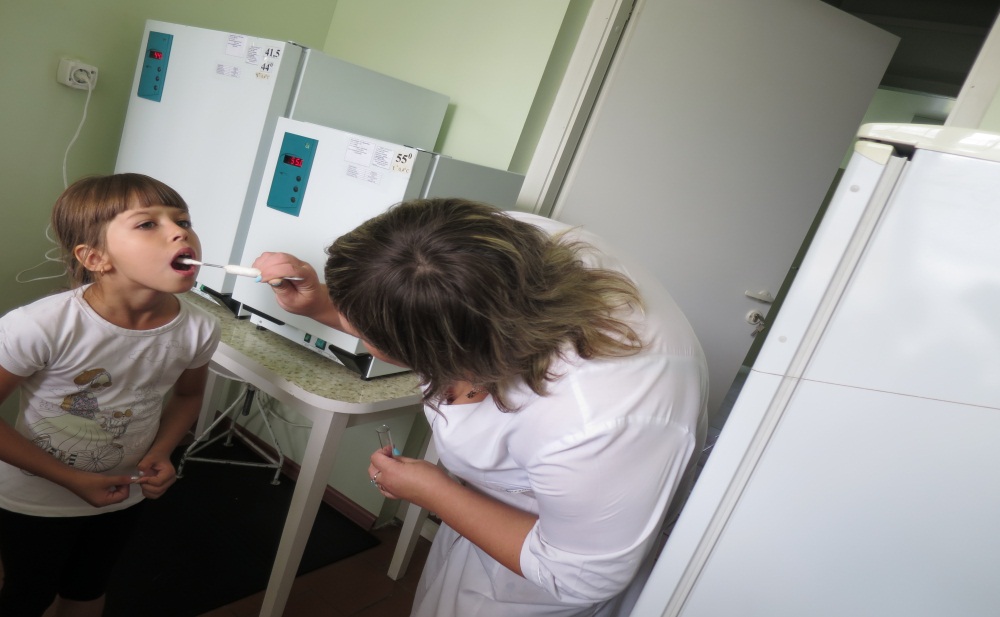 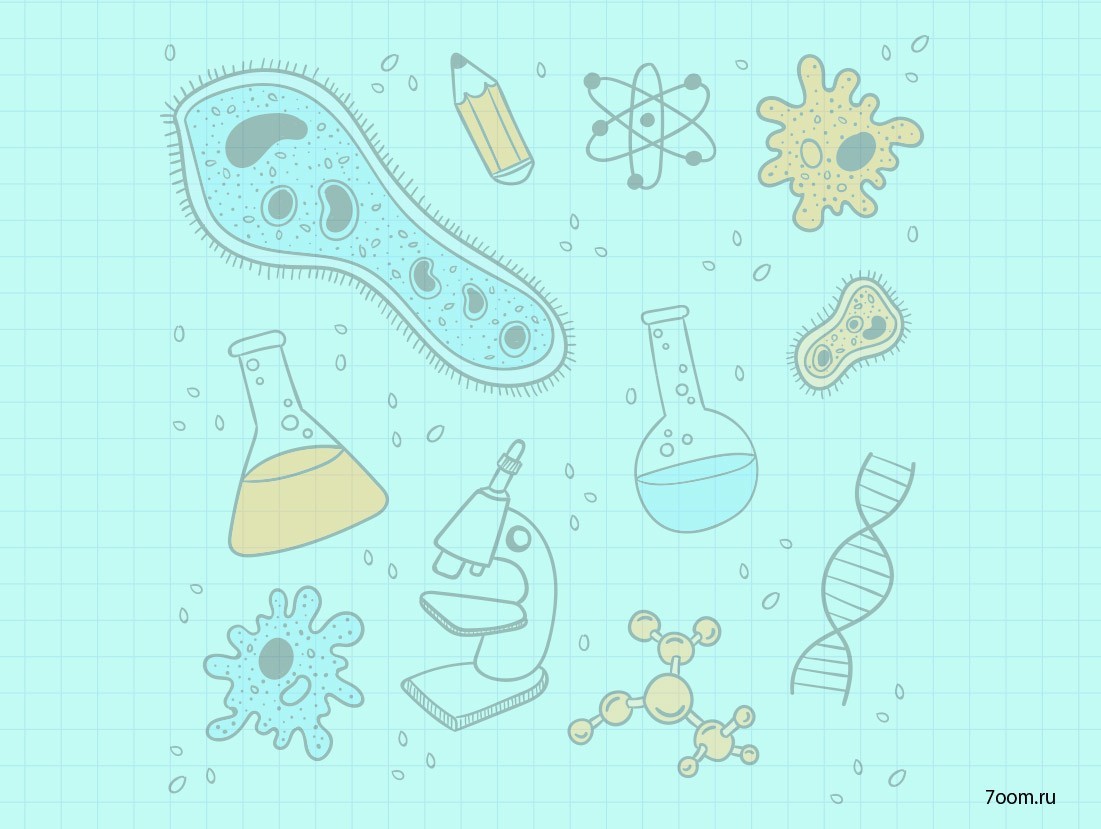 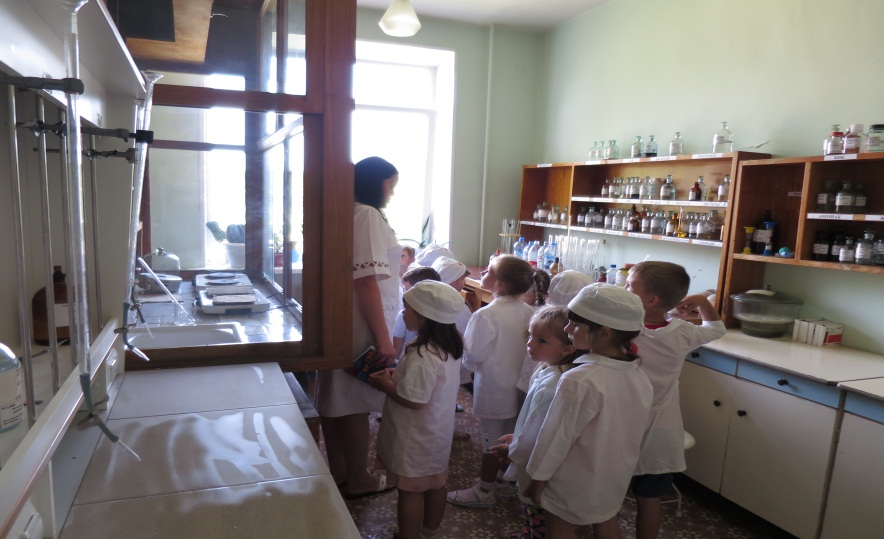 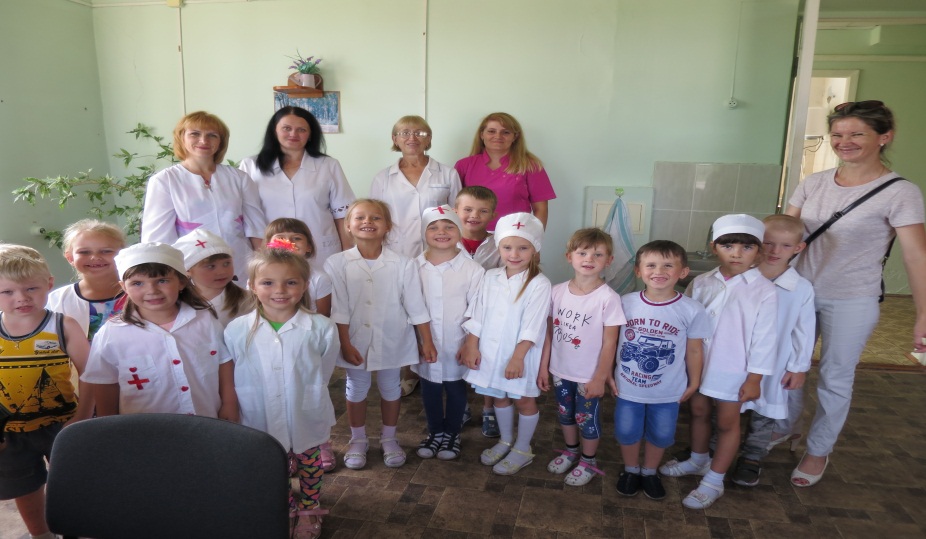 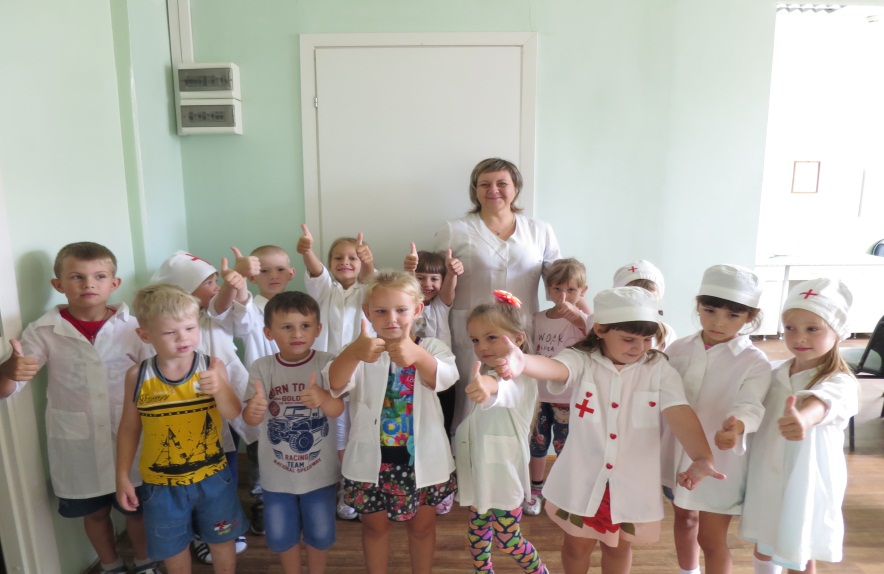 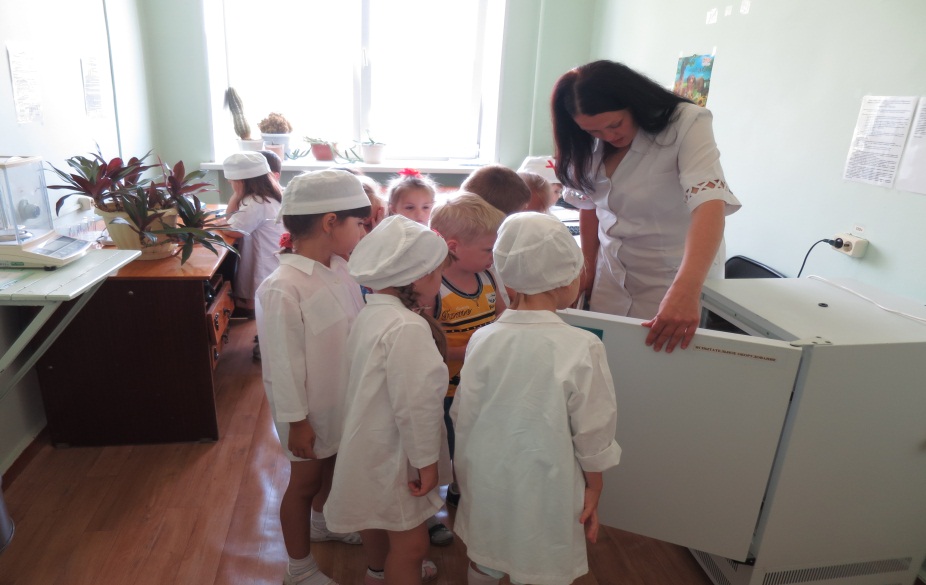 «Почему нельзя пить воду из лужи»Исследовательская работа
Выполнила:
Сарычева Елизавета 
6 лет
В капле плавают ,как в море,
Вереницы инфузорий,
Я загадочных особ
Наблюдаю в микроскоп
Вдруг малютки встали скопом
Перед длинным телескопом
И, достоинство храня,
Смотрят прямо на меня…..
«Почему нельзя пить воду из лужи?»
Вредные вирусы и бактерии
Стенгазета и памятки для детского сада
Спасибо за внимание!
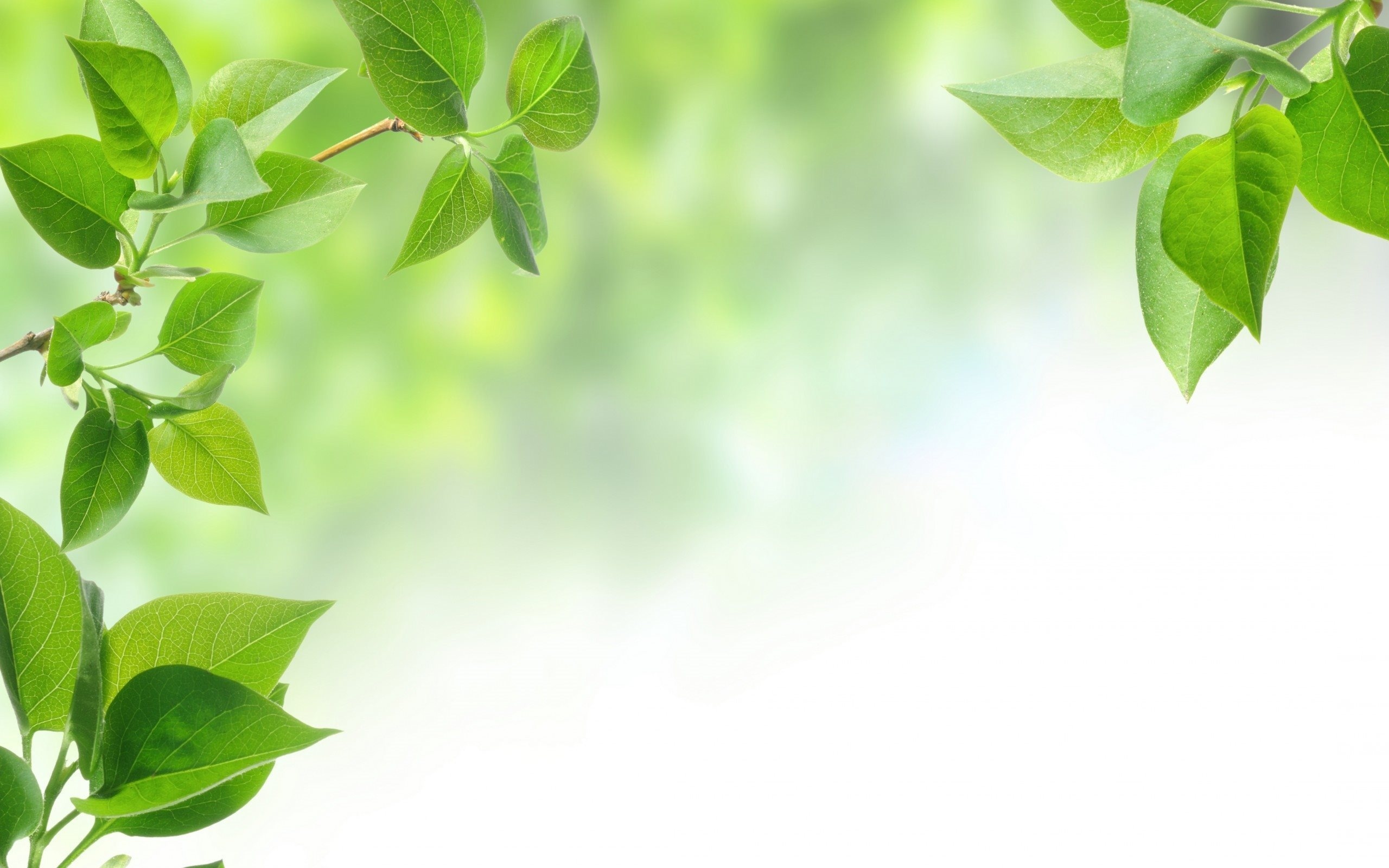 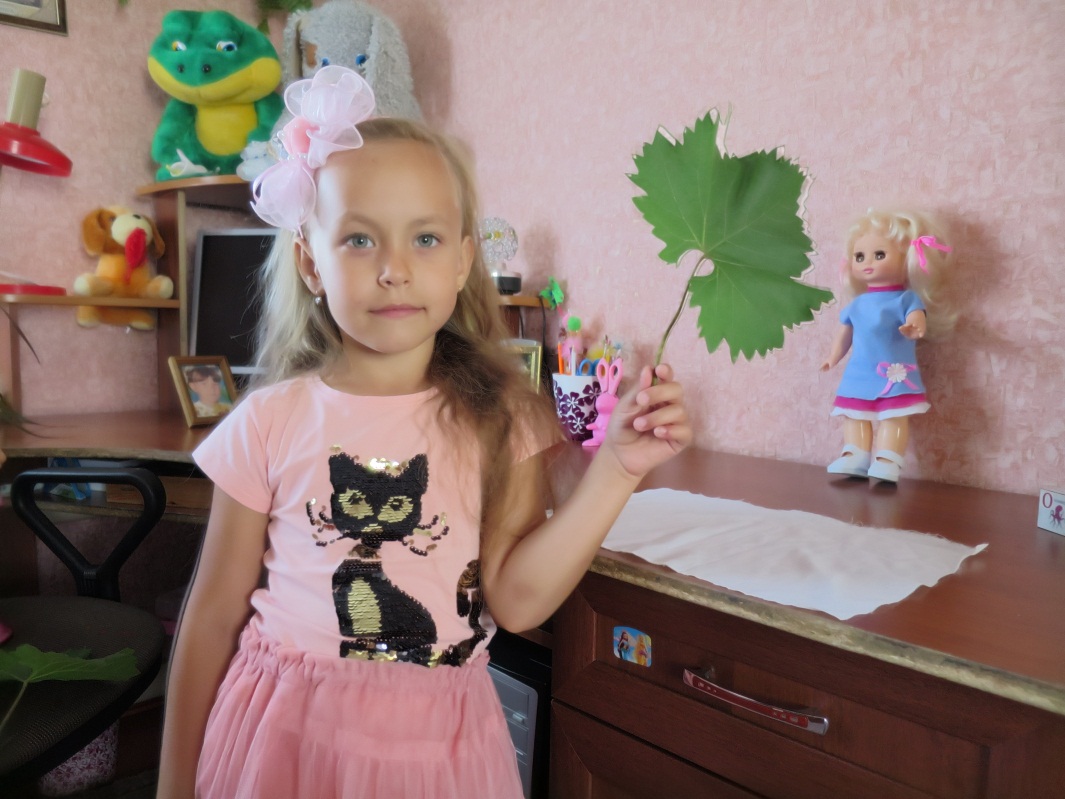 «Почему листья желтеют»
Выполнила: Нистратова Маша
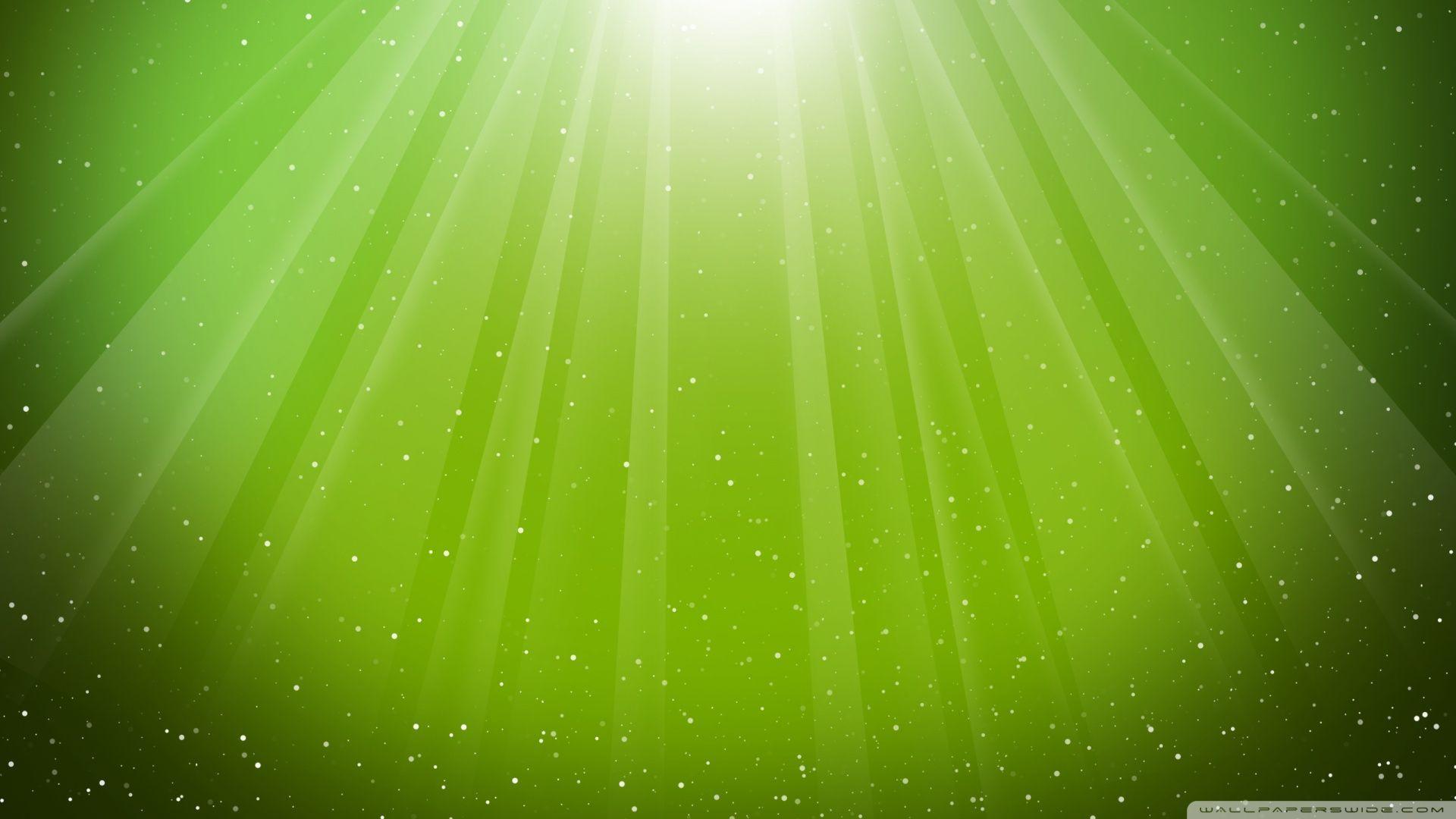 Рассматривание листьев
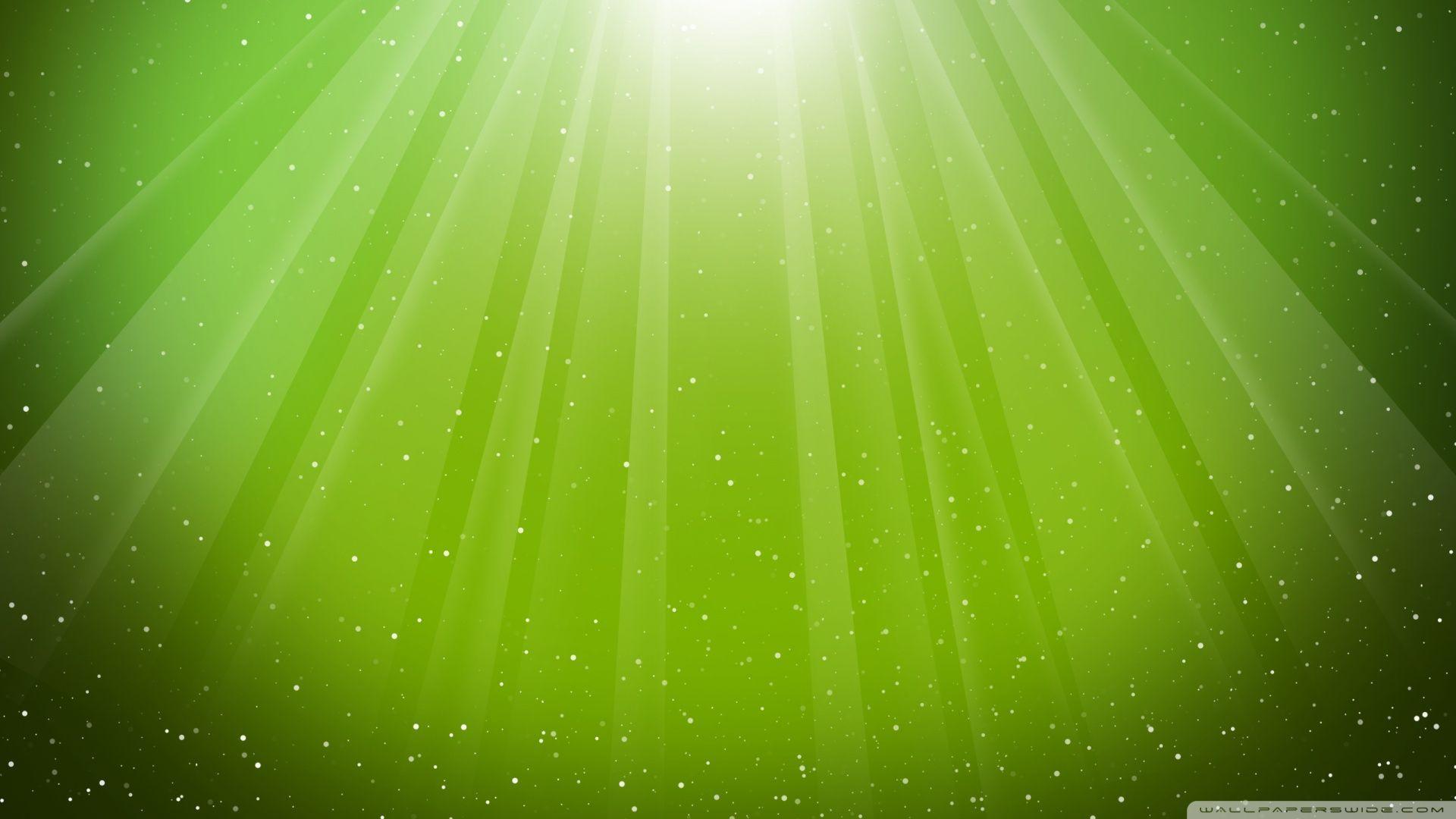 А что же там внутри листа
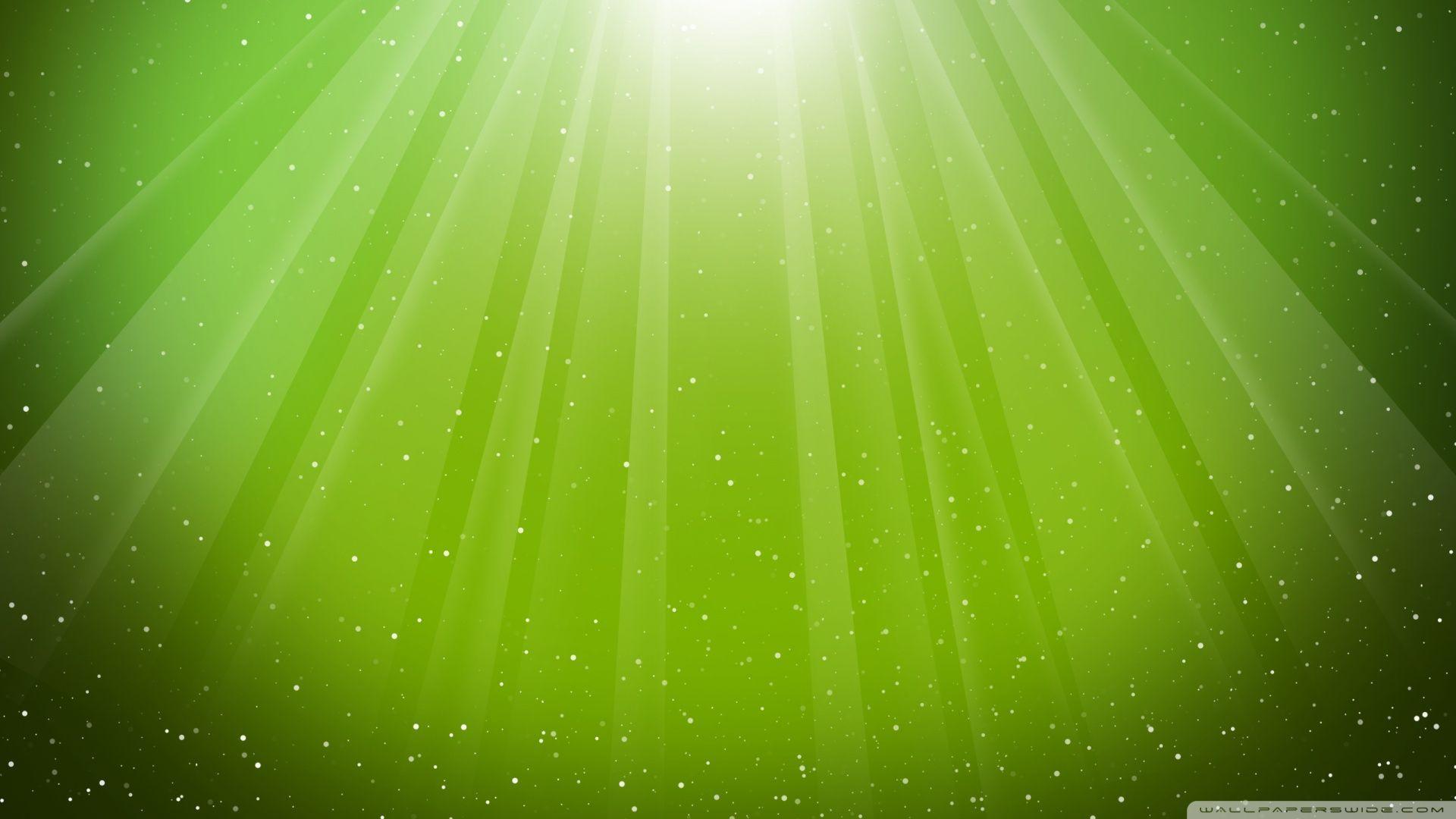 Опыт «Выделение хлорофилла»
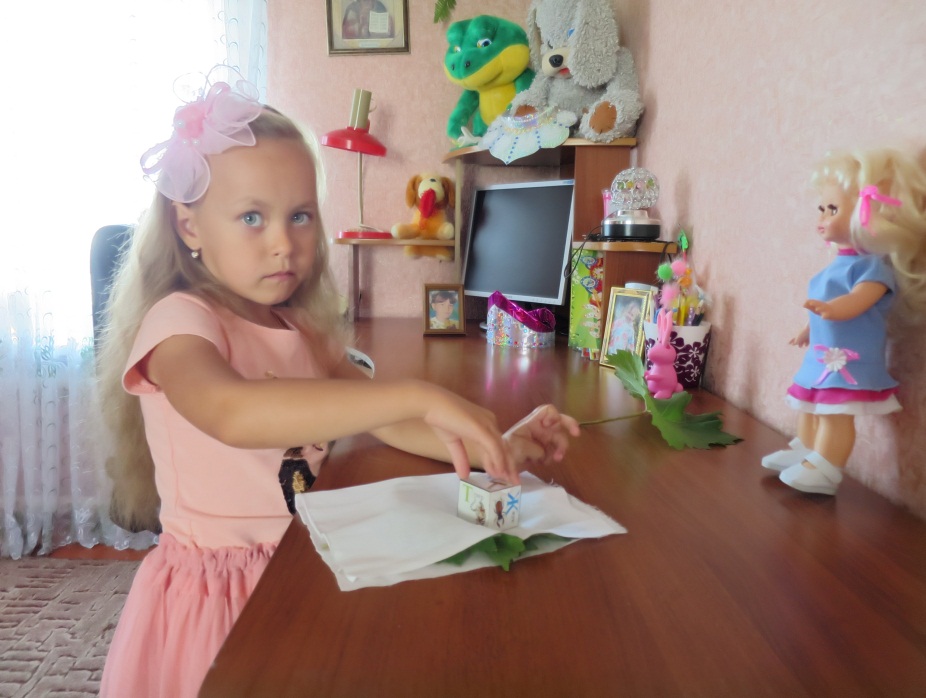 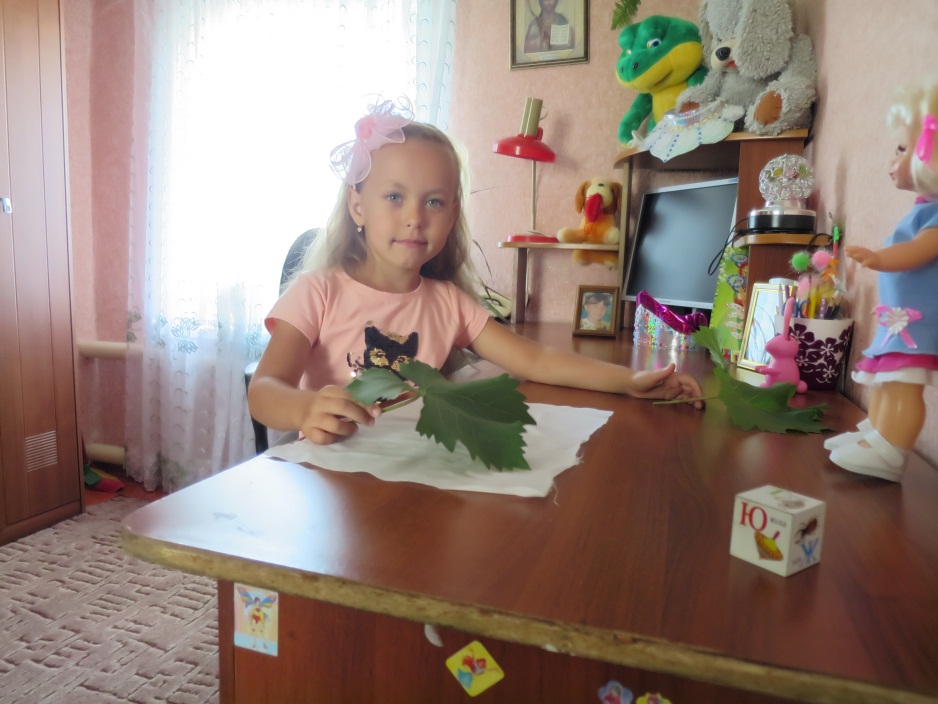 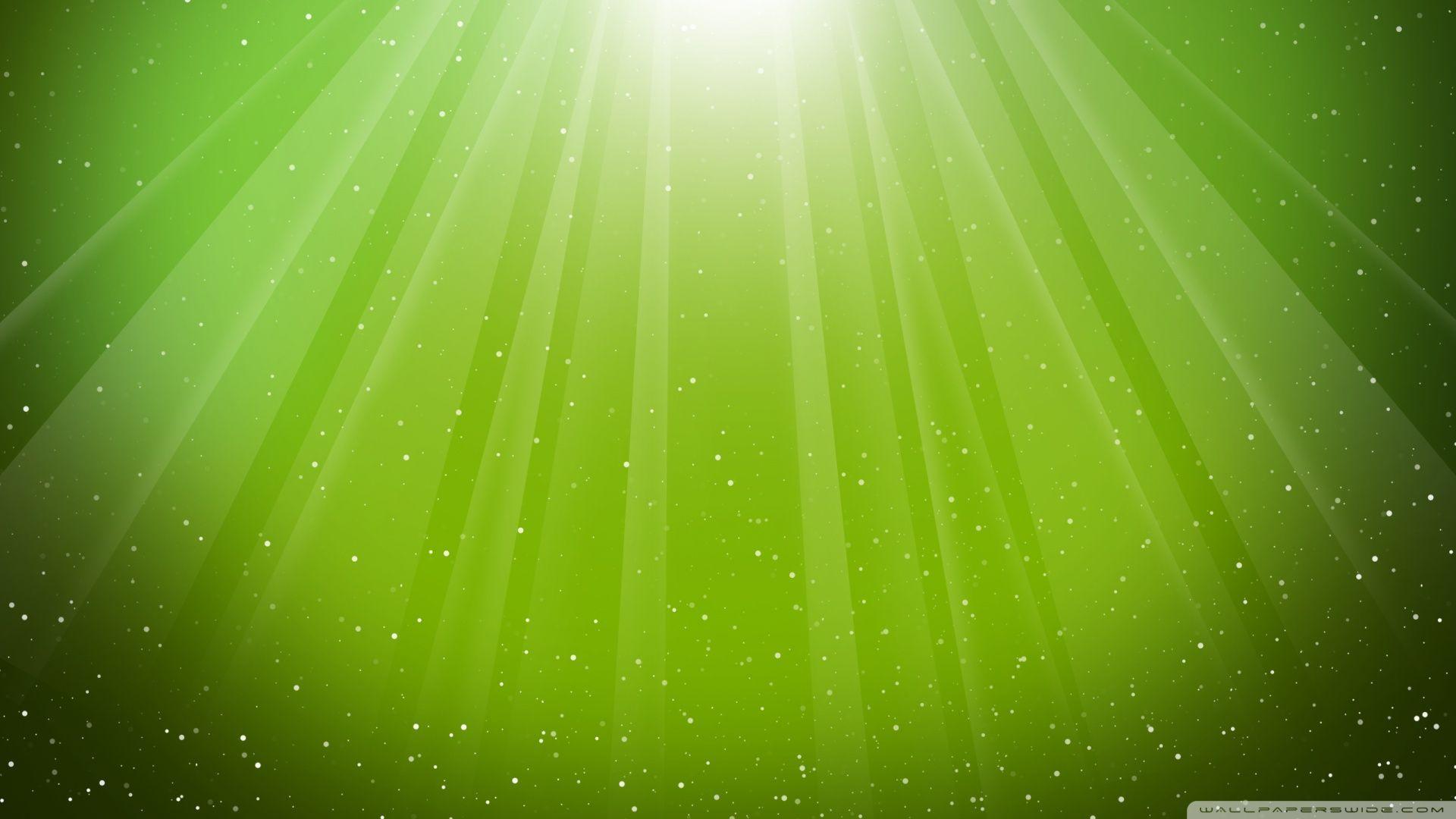 Опыт «Выделение хлорофилла»
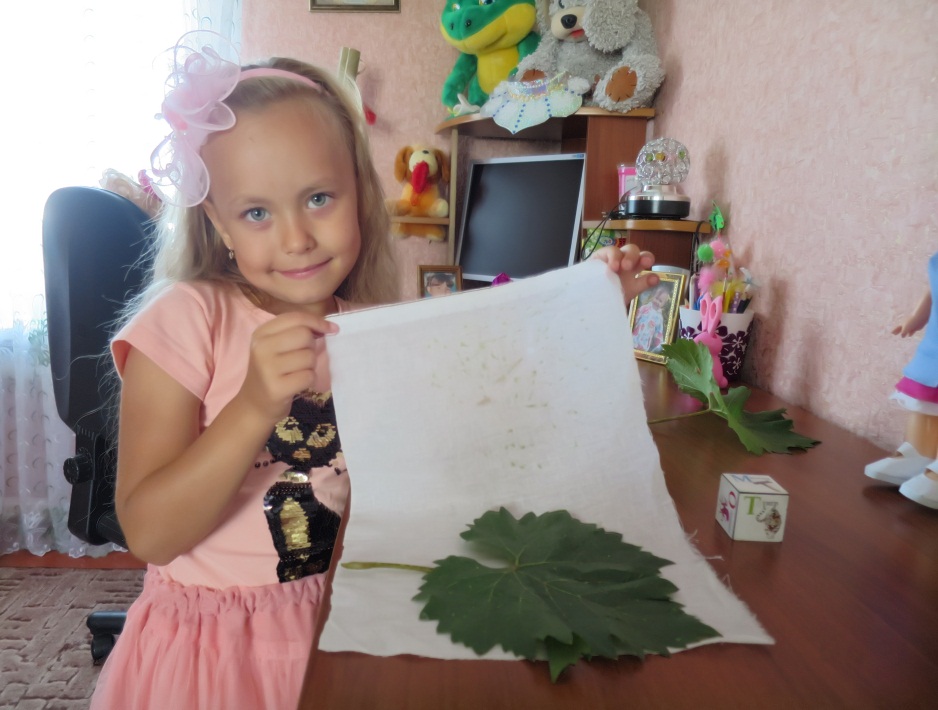 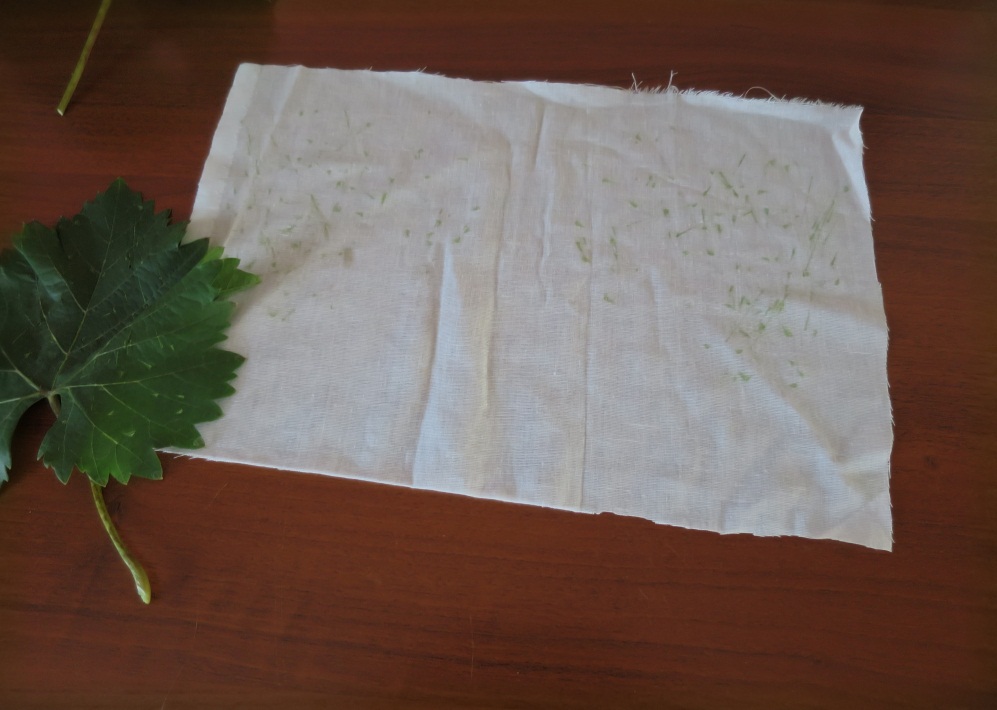 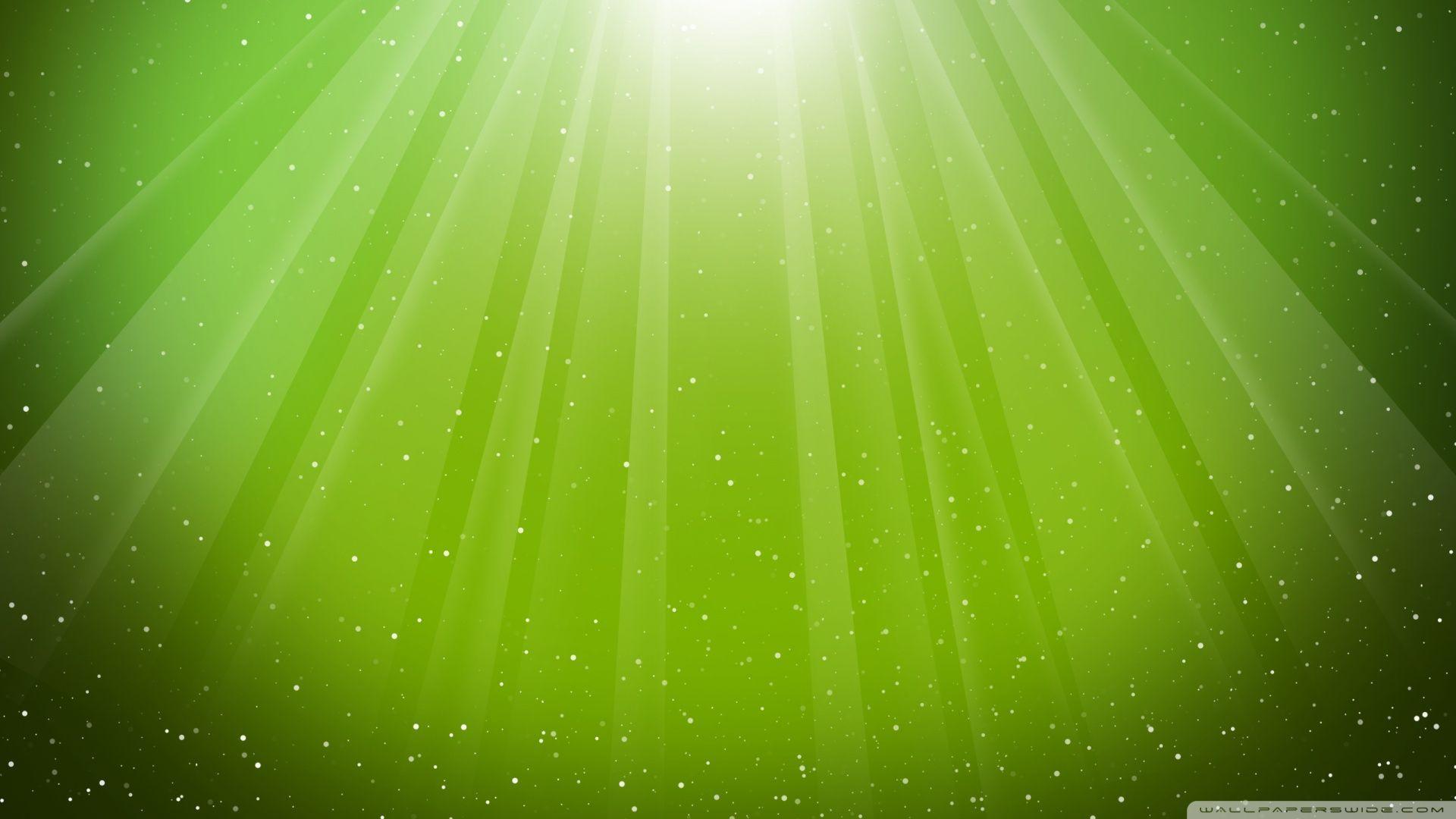 Спасибо за внимание!
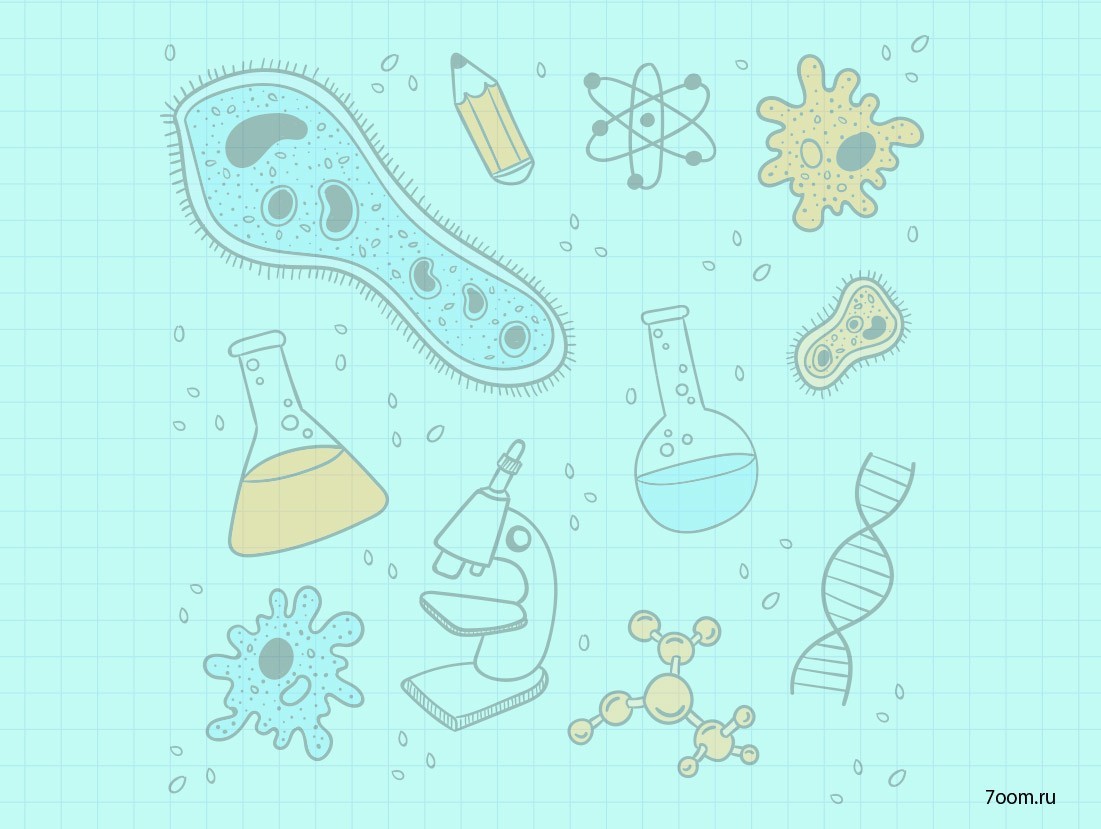 Гриб МукорИсследовательская работа
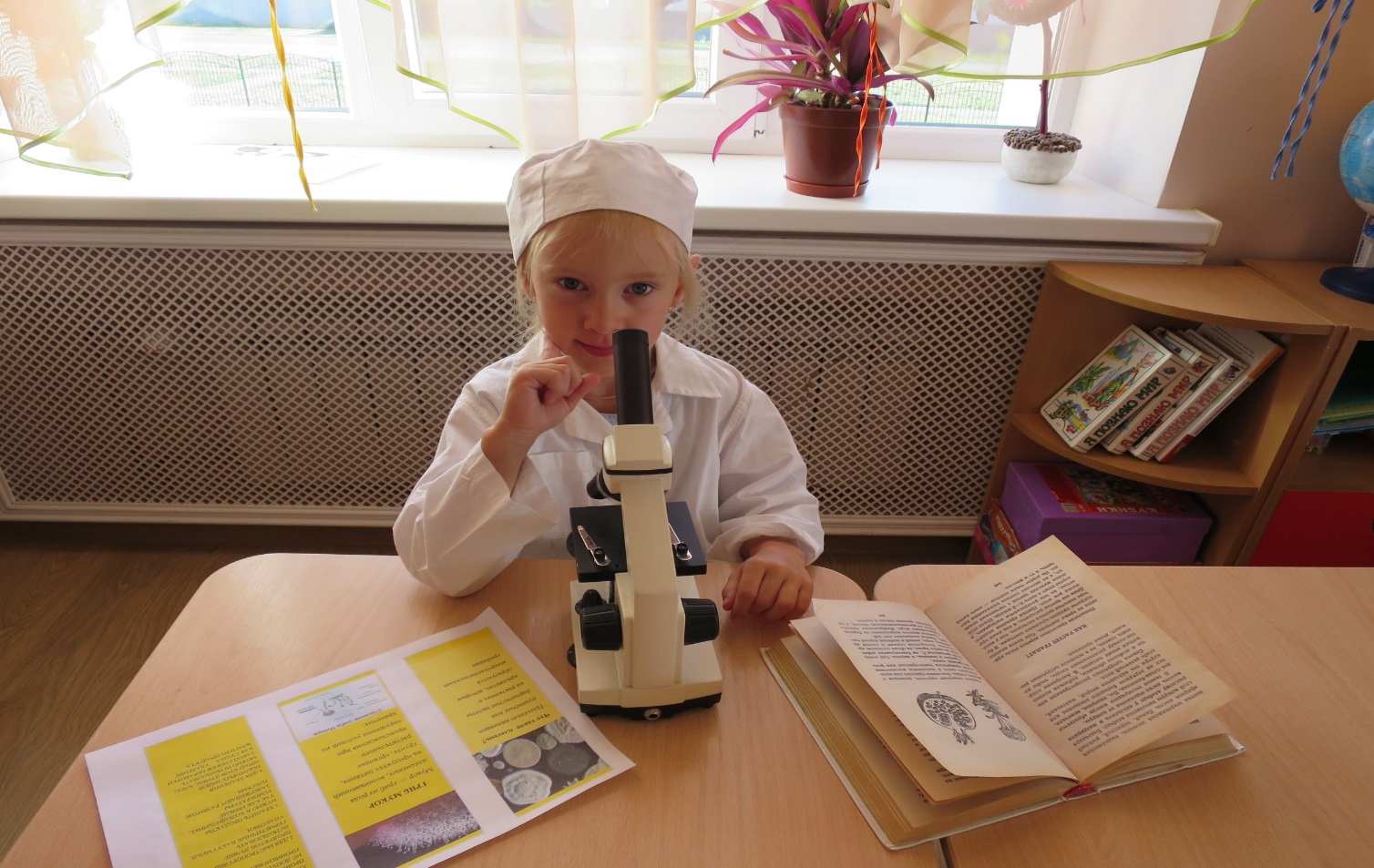 Выполнила: Степанова Алиса
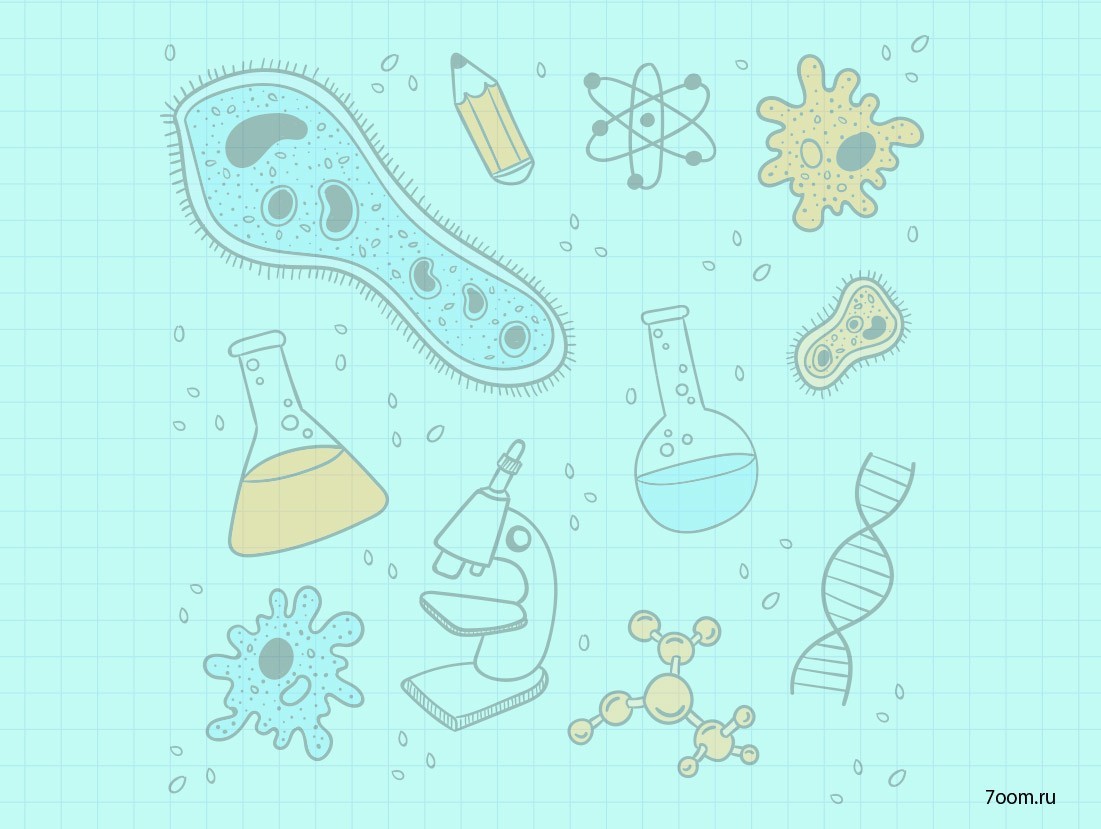 Научная группа готовиться к выполнению эксперимента
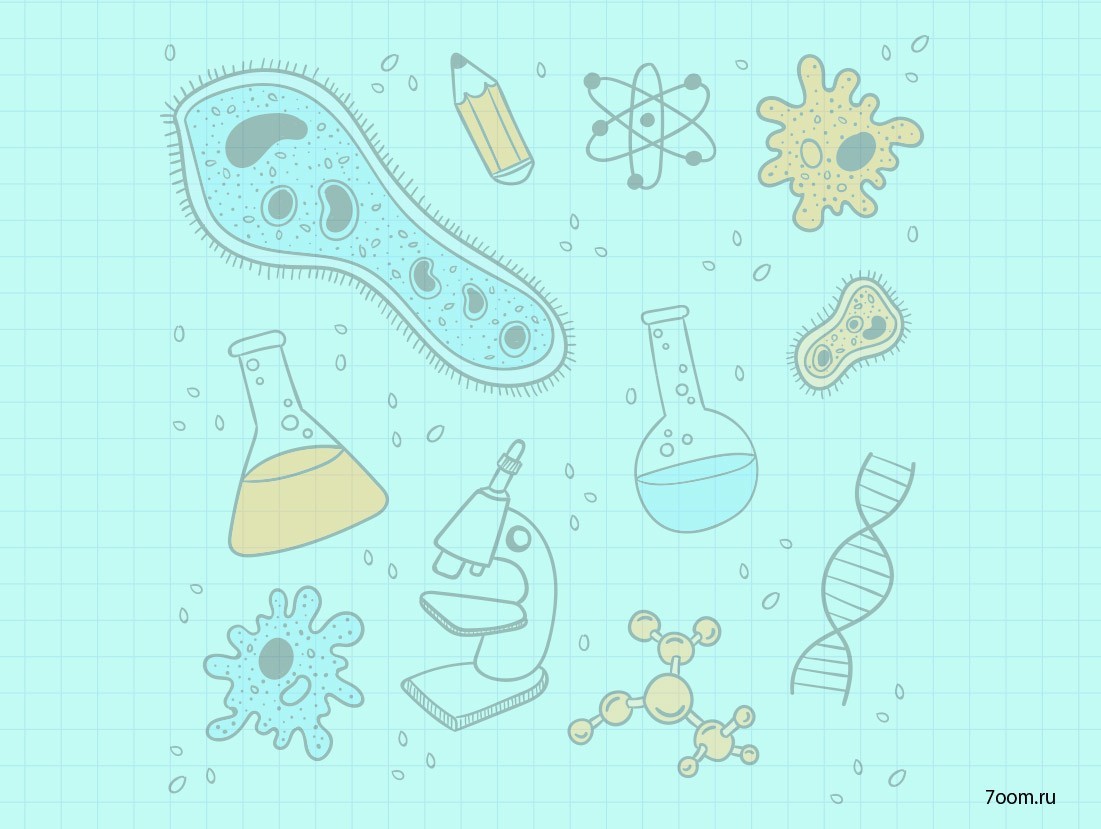 Опыт «Выращивание гриба в разных условиях »
В холодильнике
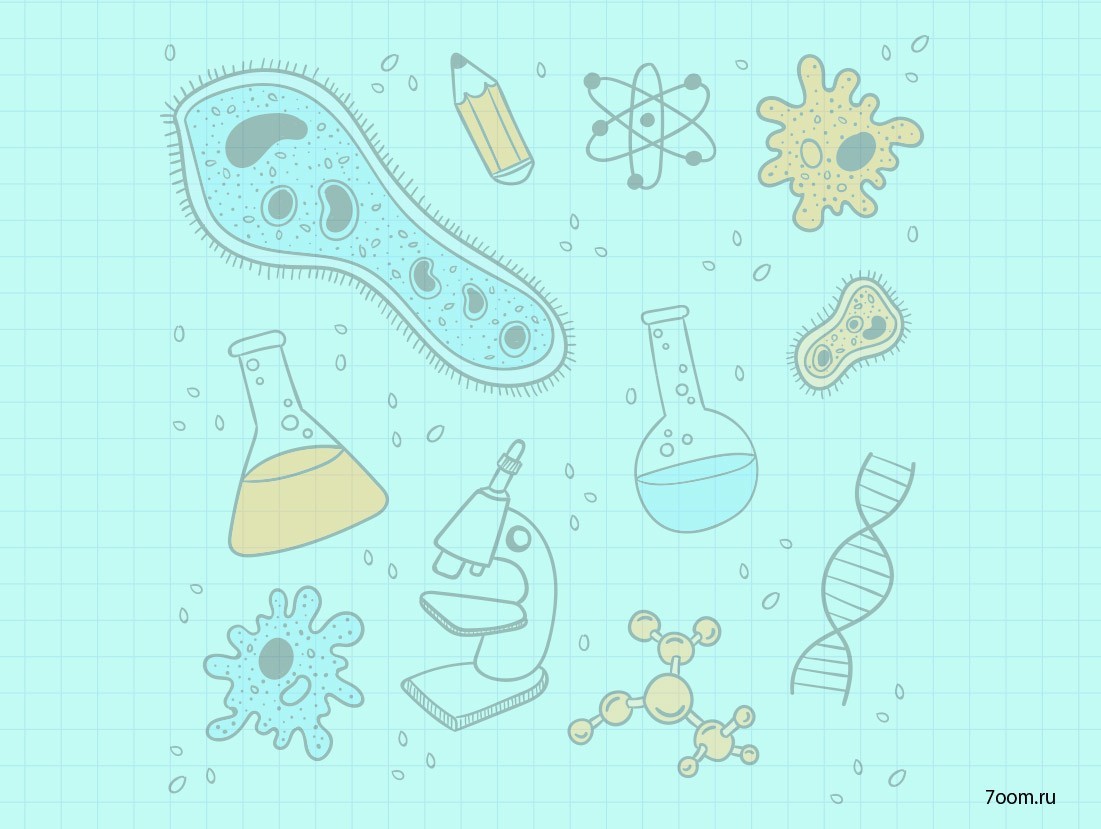 На солнышке
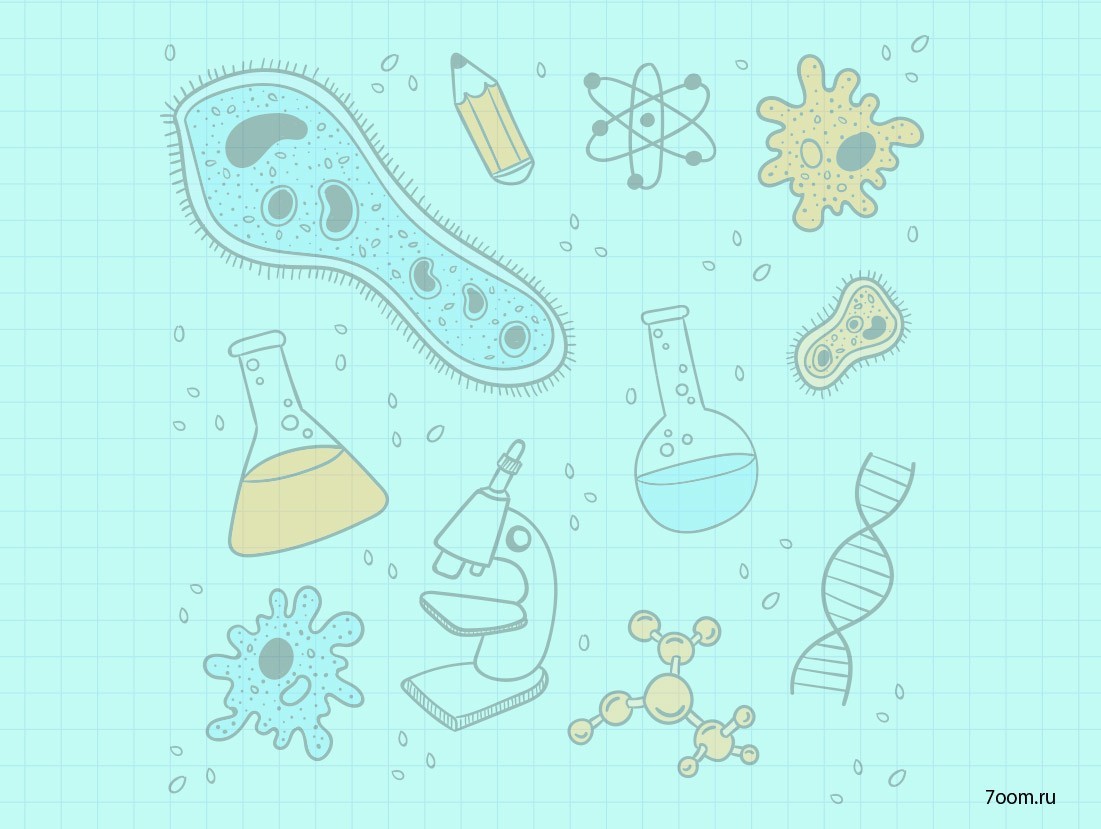 В тепле и влаге
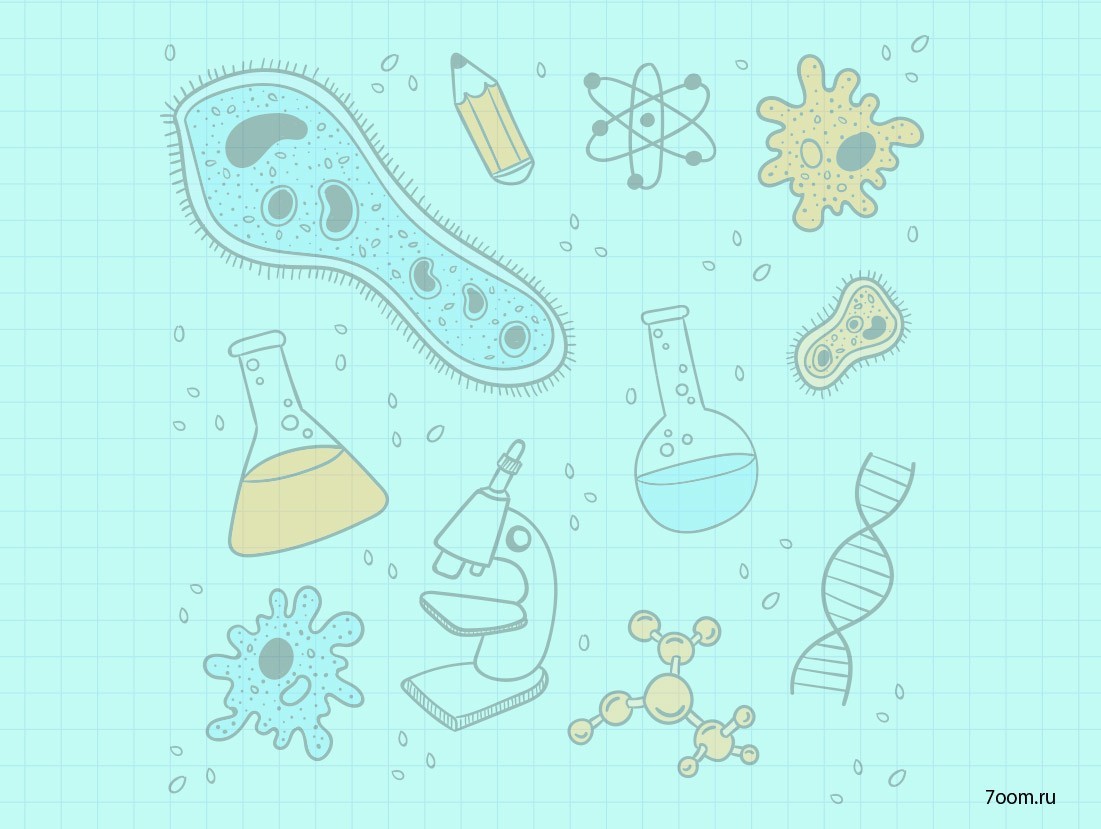 Вот такой вырос гриб Мукор
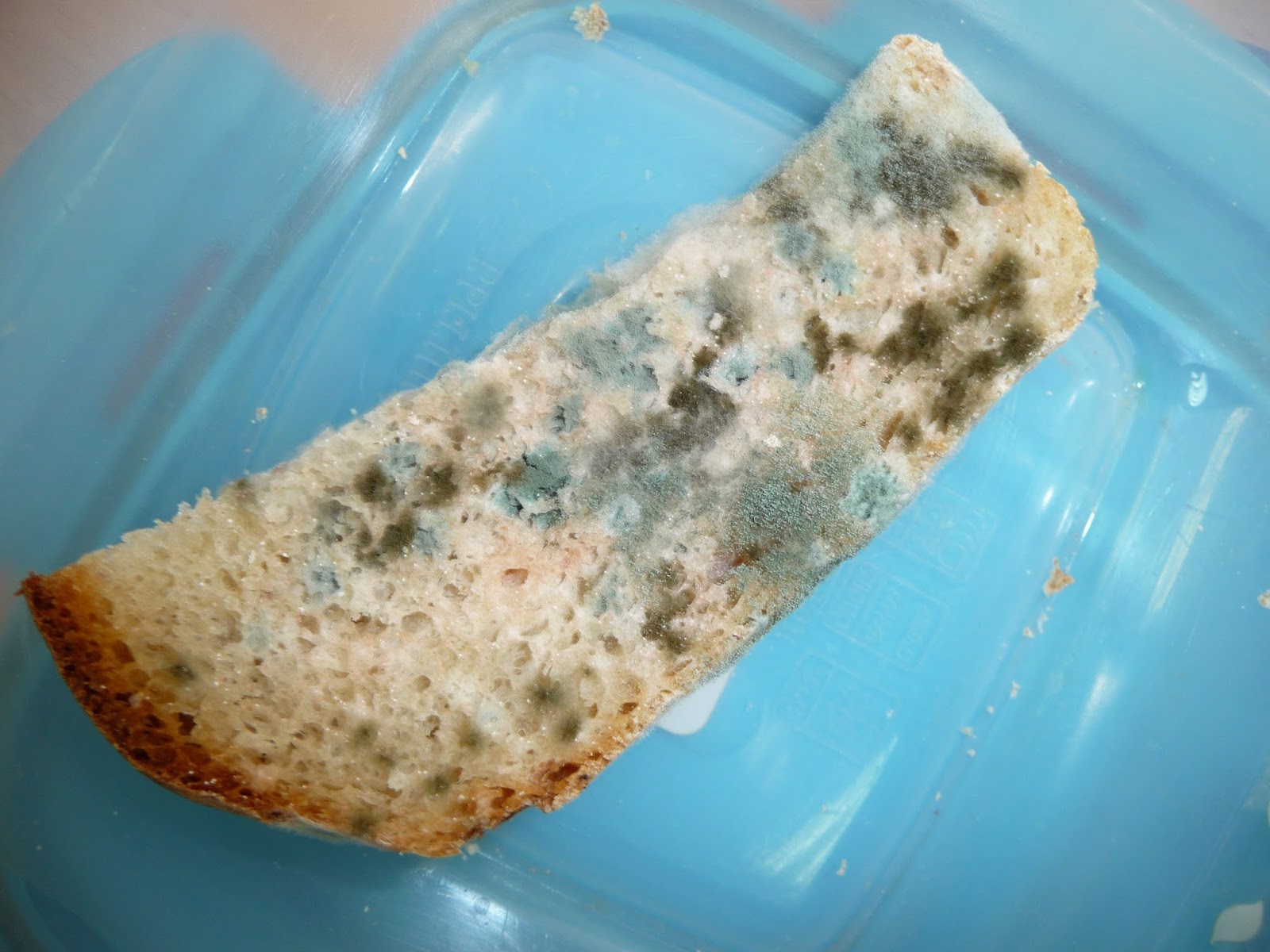 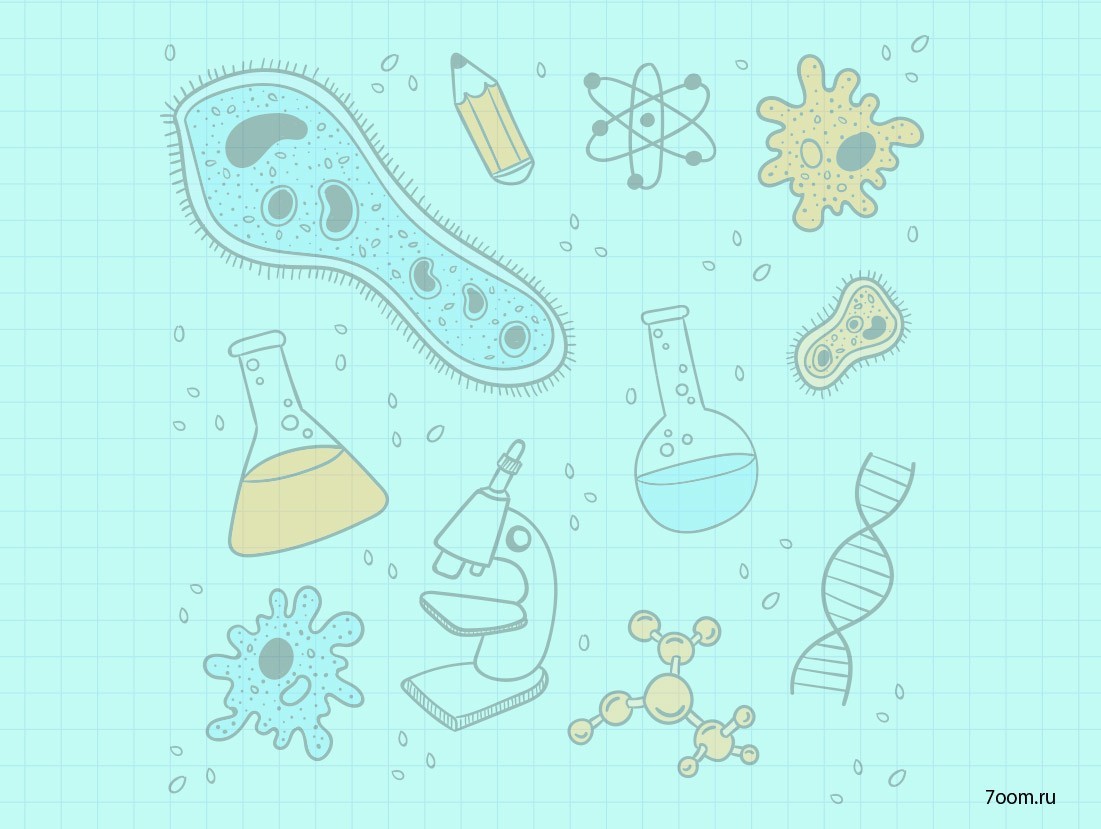 Изучение гриба
В научной литературе
Под микроскопом
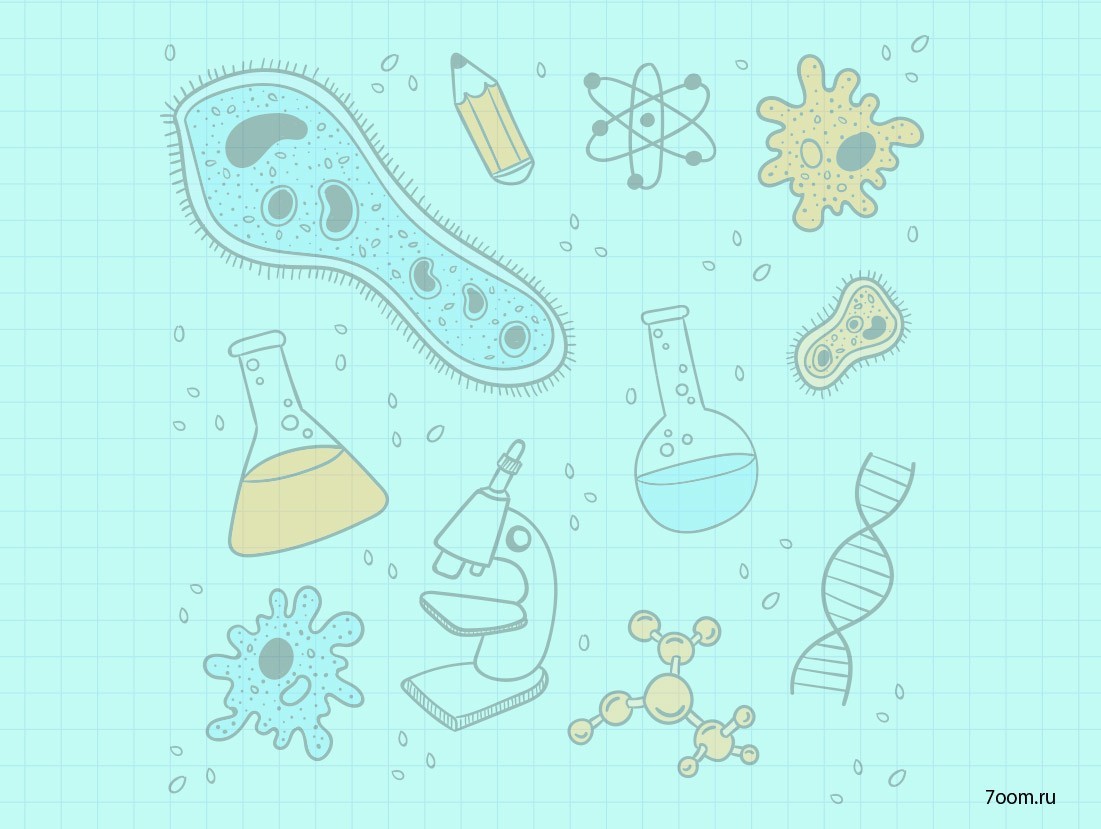 Брошюра «Как сохранить продукты»
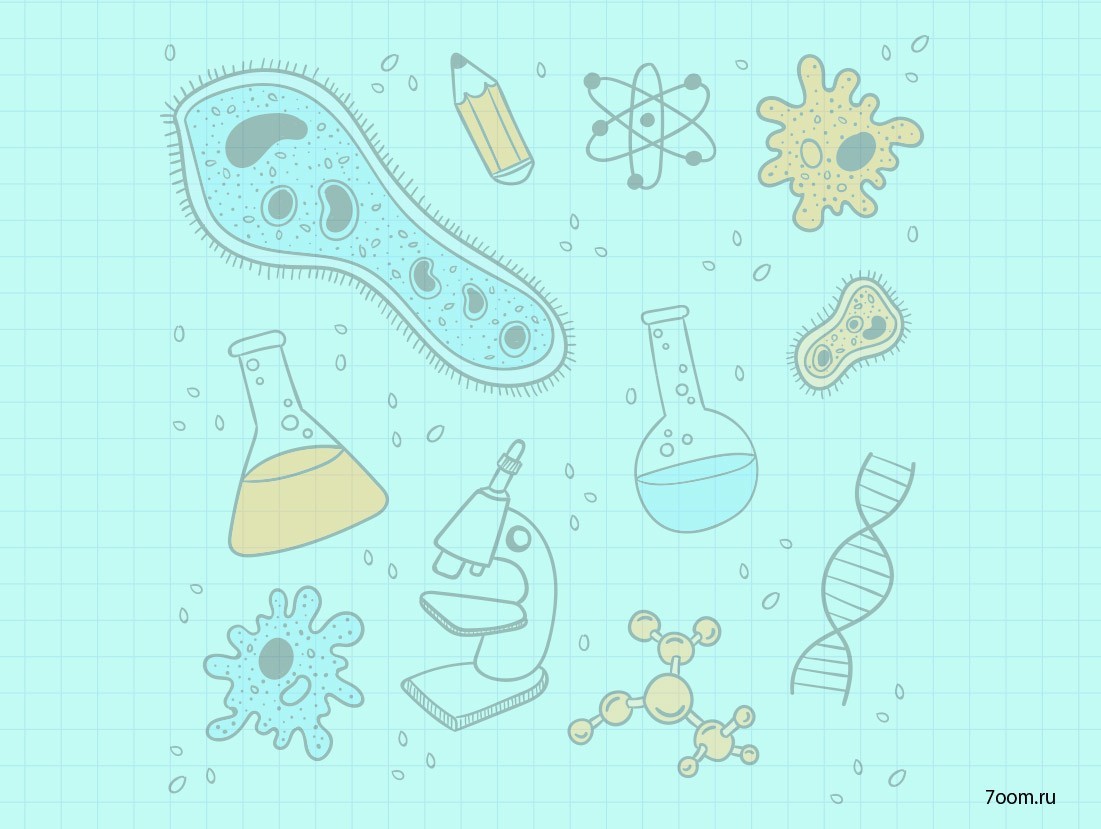 Спасибо за внимание!
«Почему муха не падает с потолка»Исследовательская работа
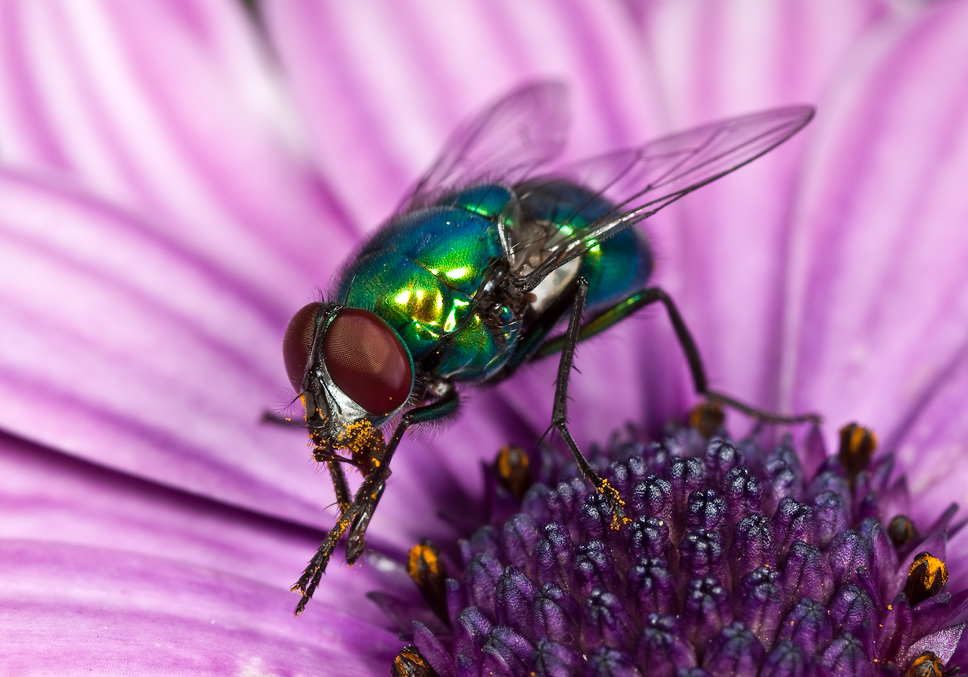 Выполнила: Семенова Эвелина
Рассматривание препарата «ножка мухи» под микроскопом
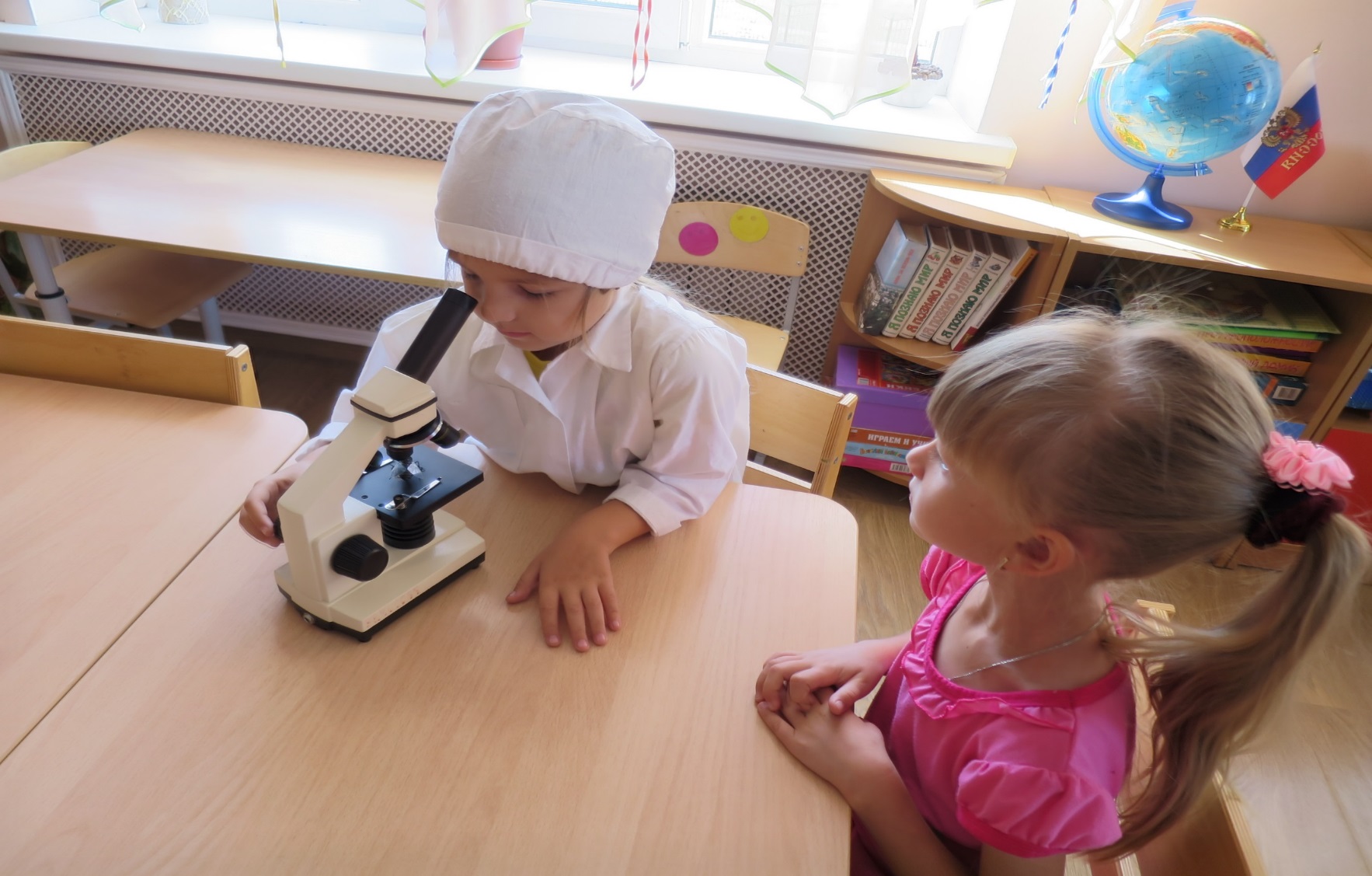 Как удерживается муха на потолке
Как кошка , с помощью коготков
С помощью присосок
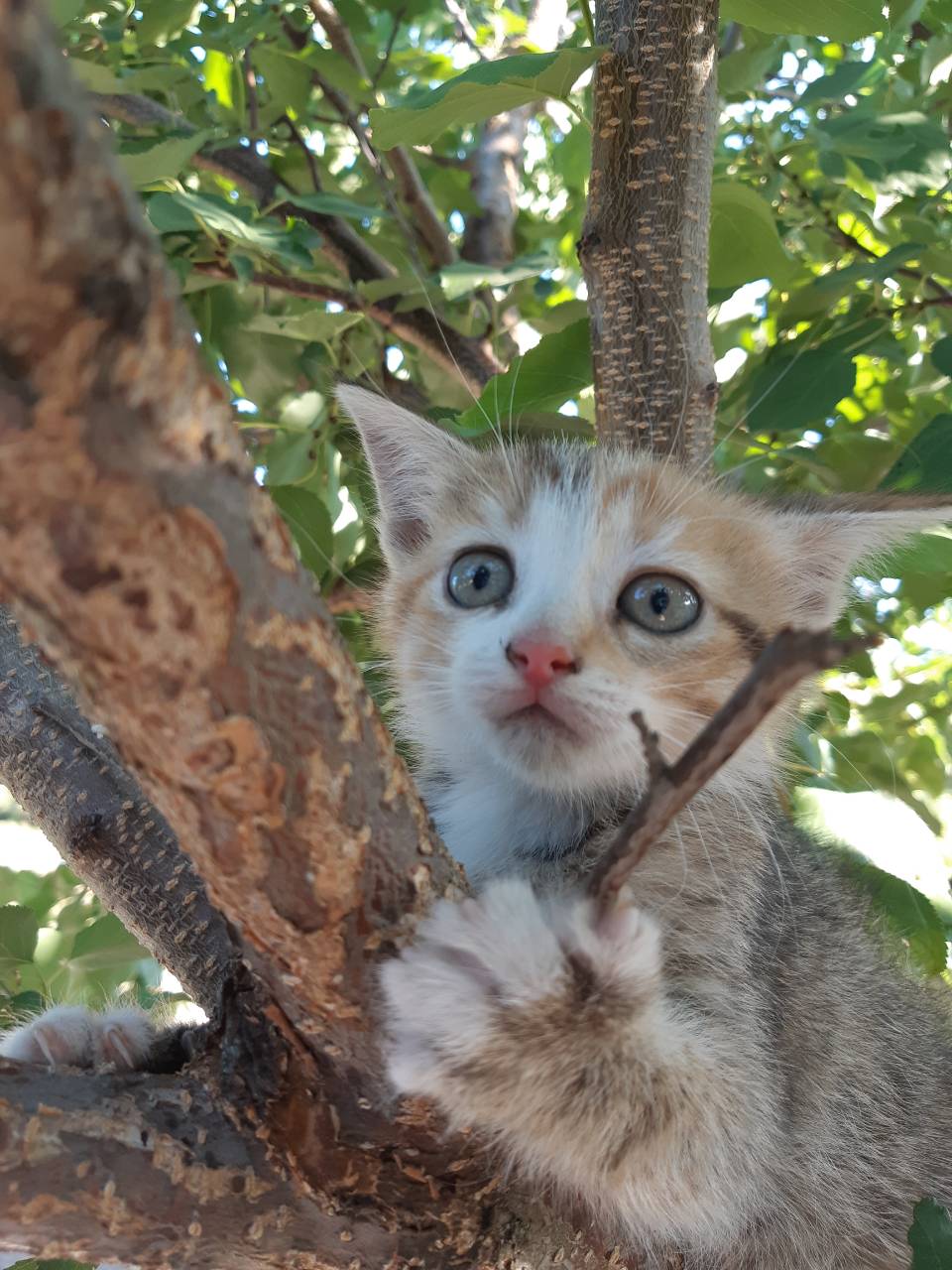 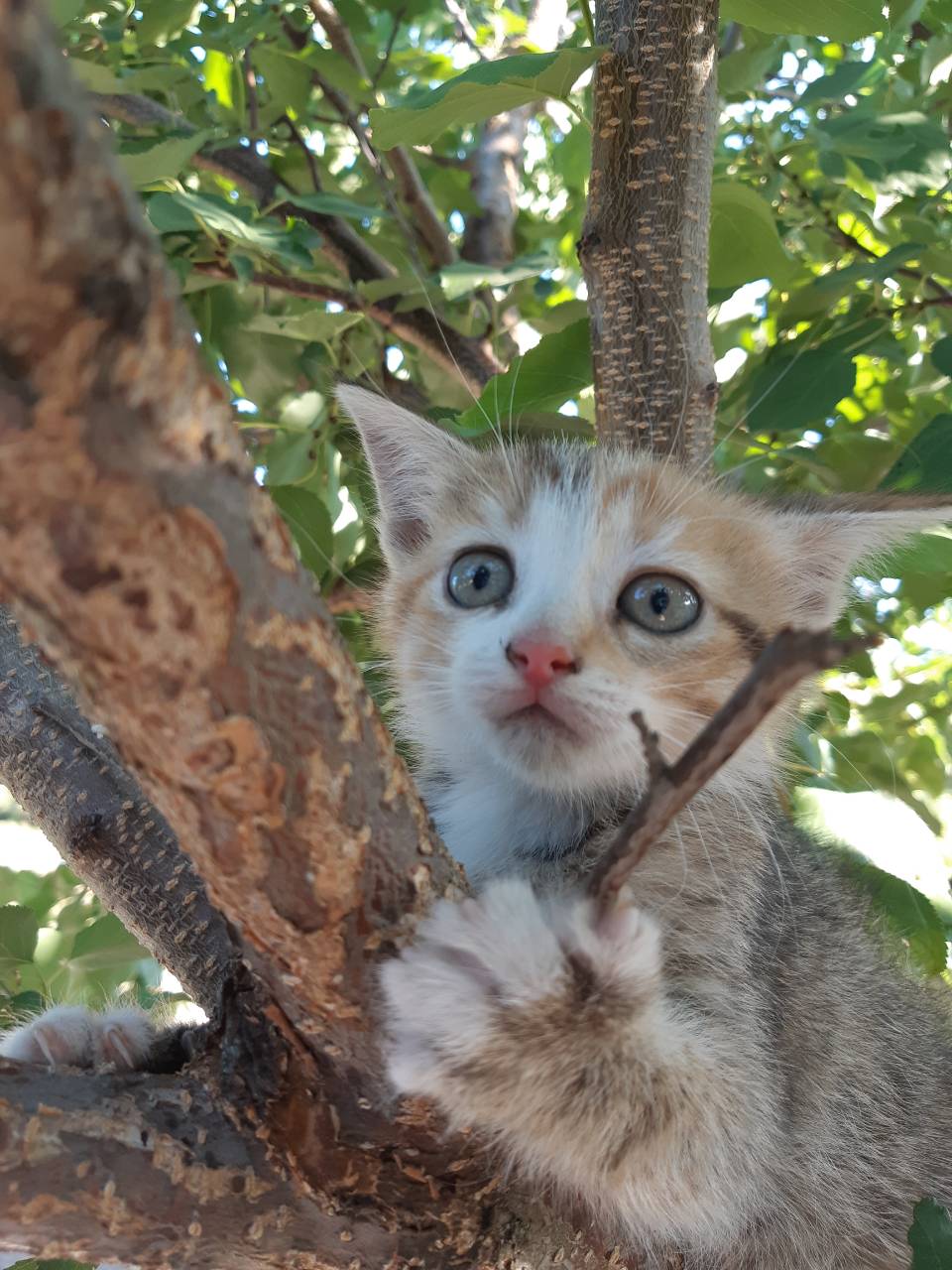 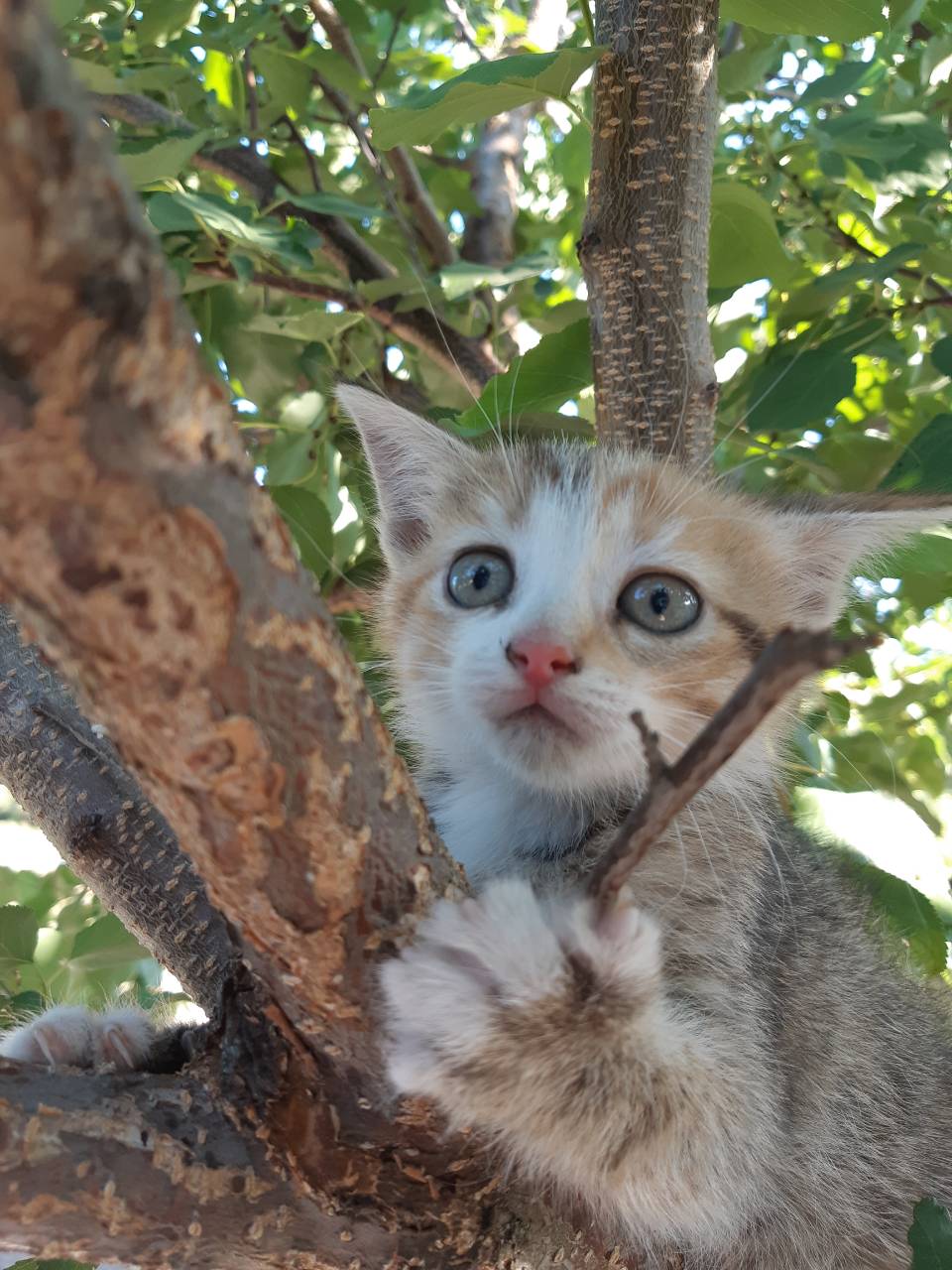 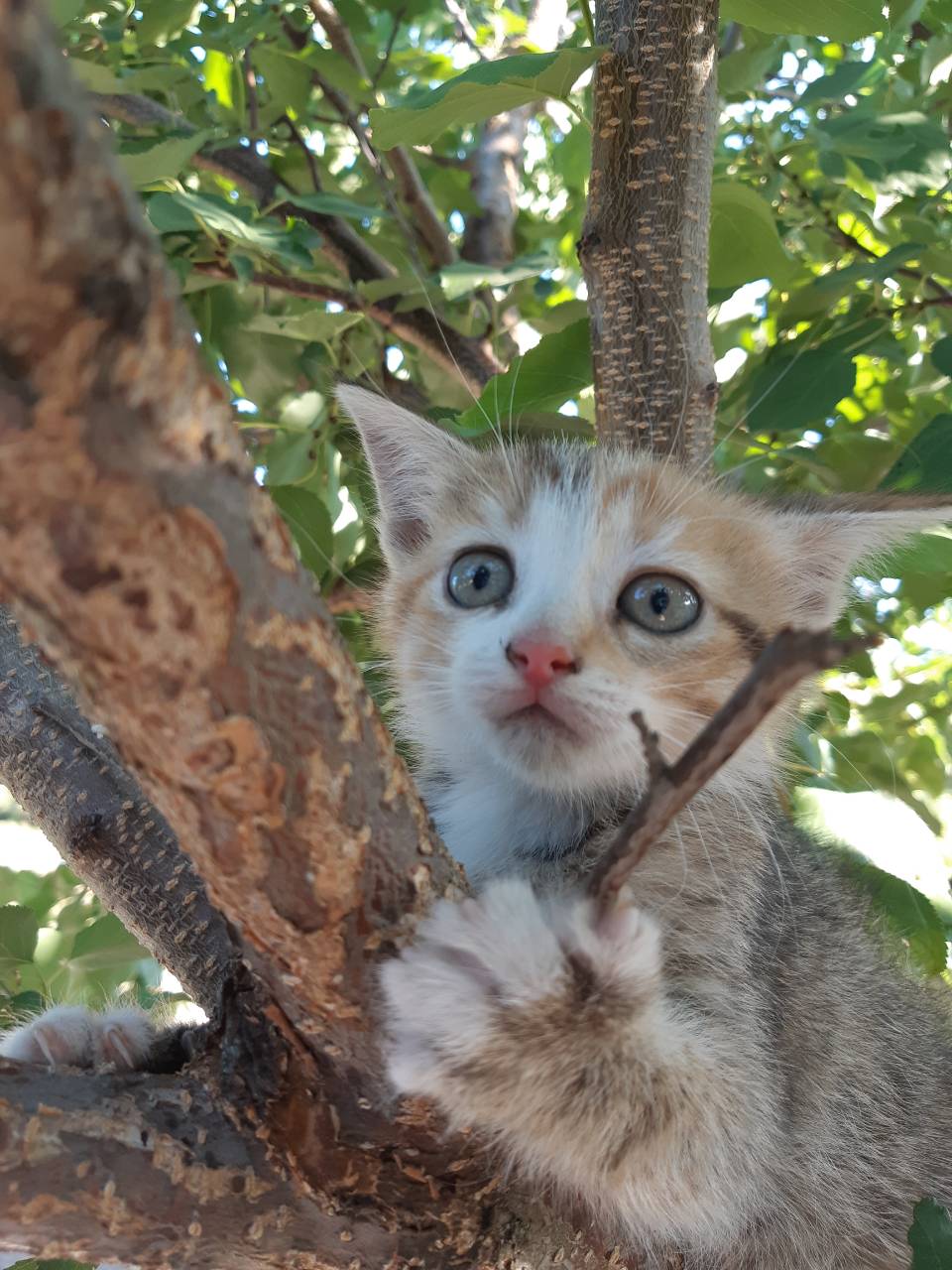 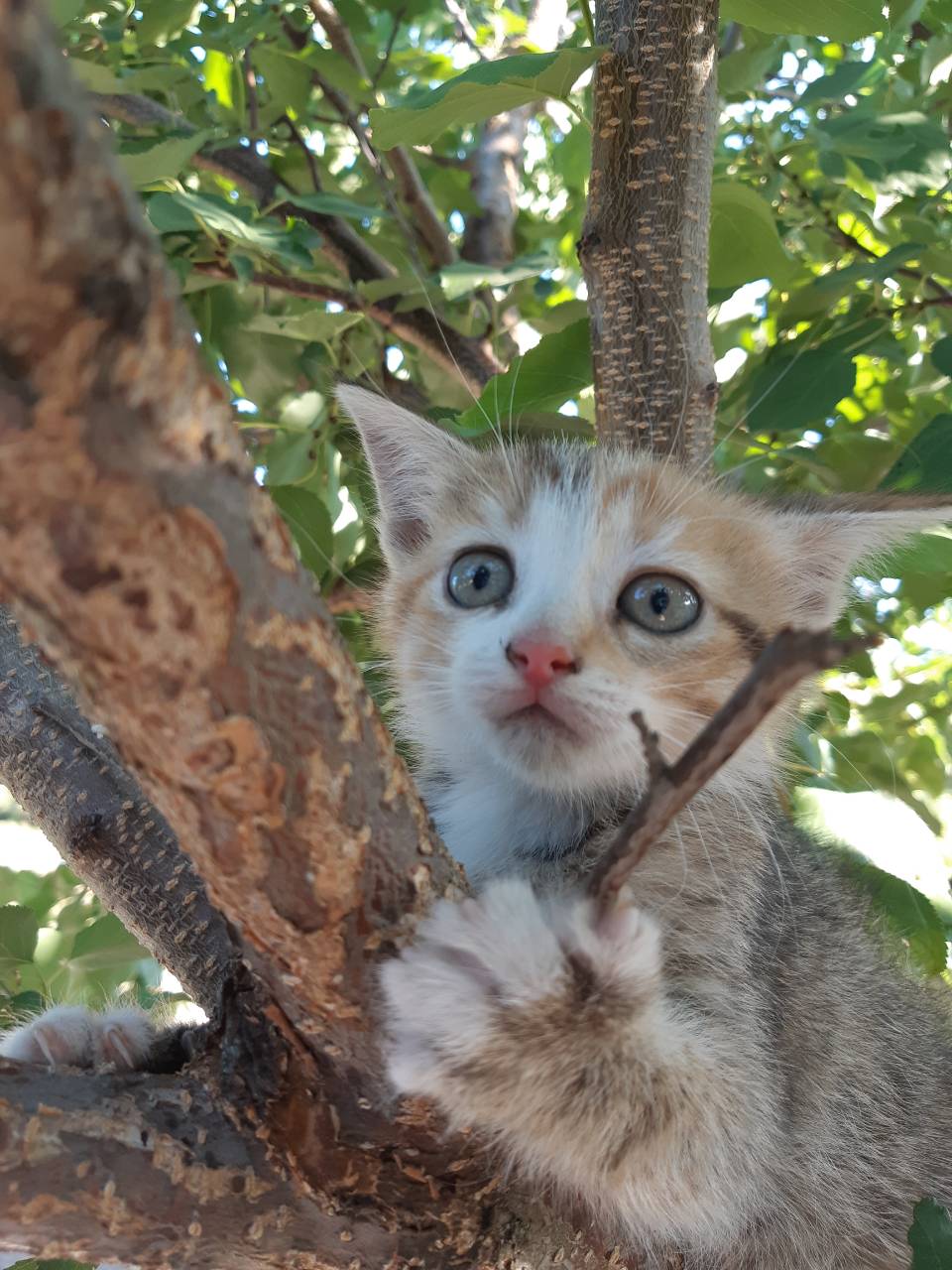 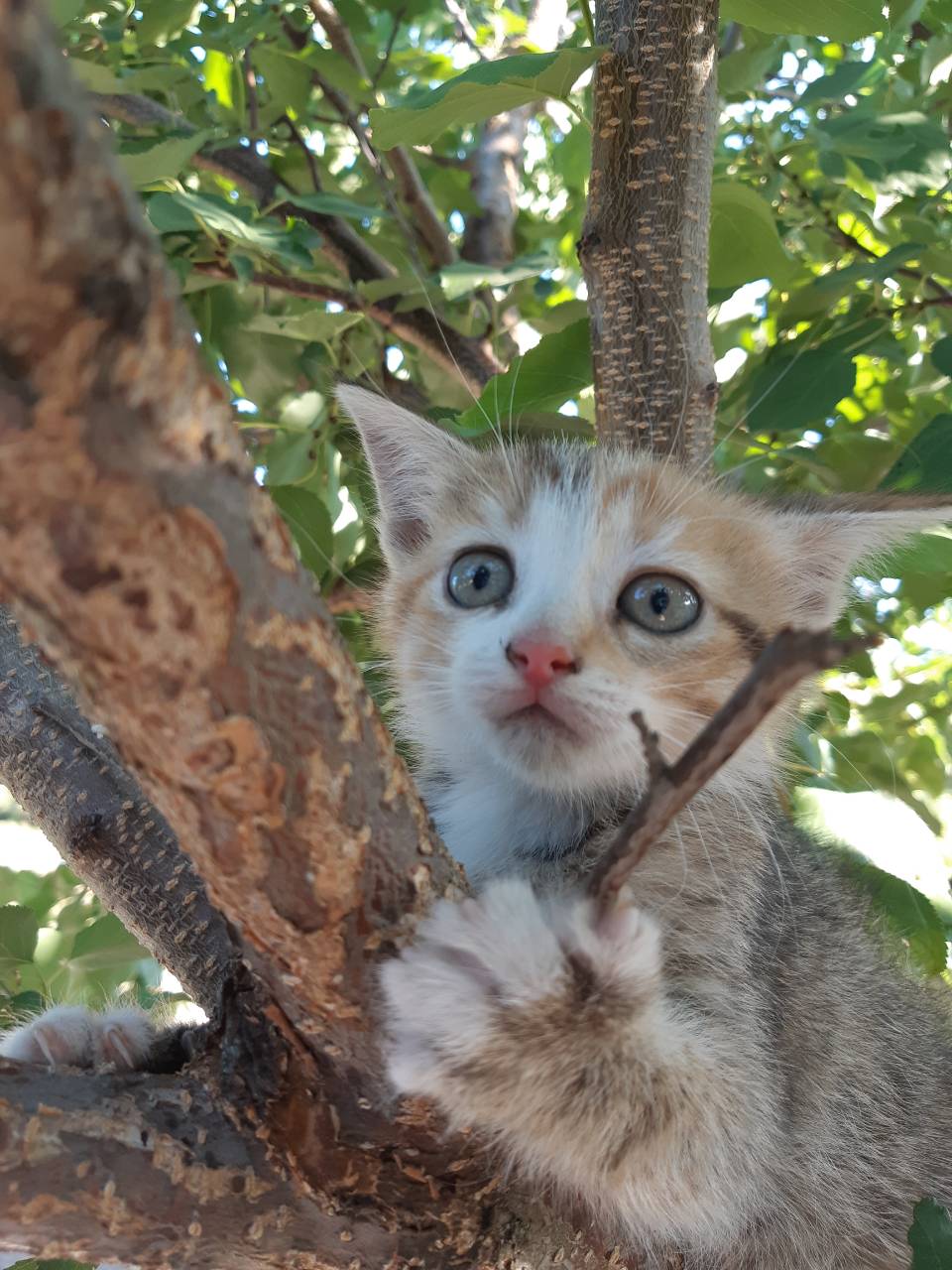 С помощью клейкого вещества
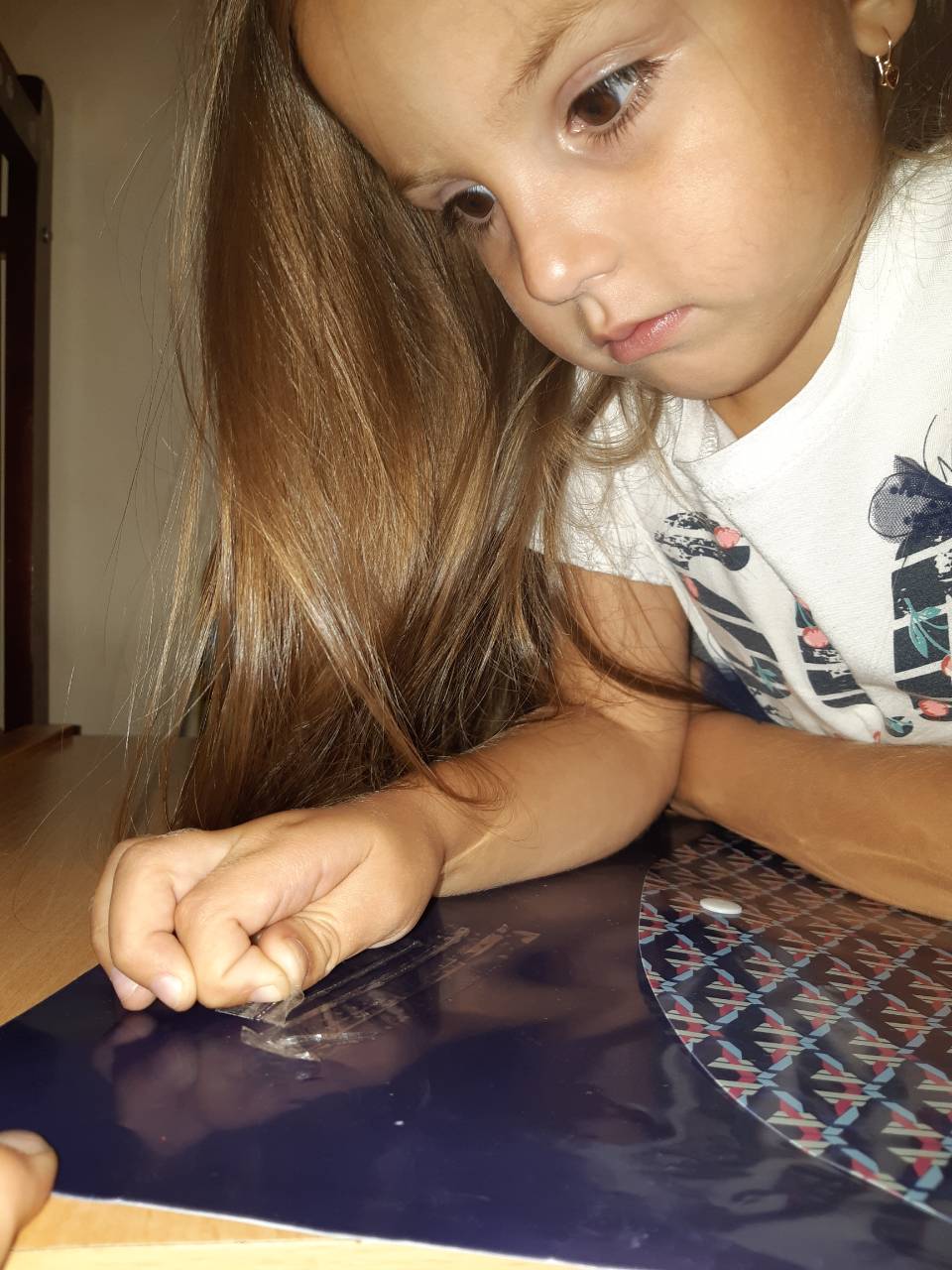 Коллаж «Все о мухе»
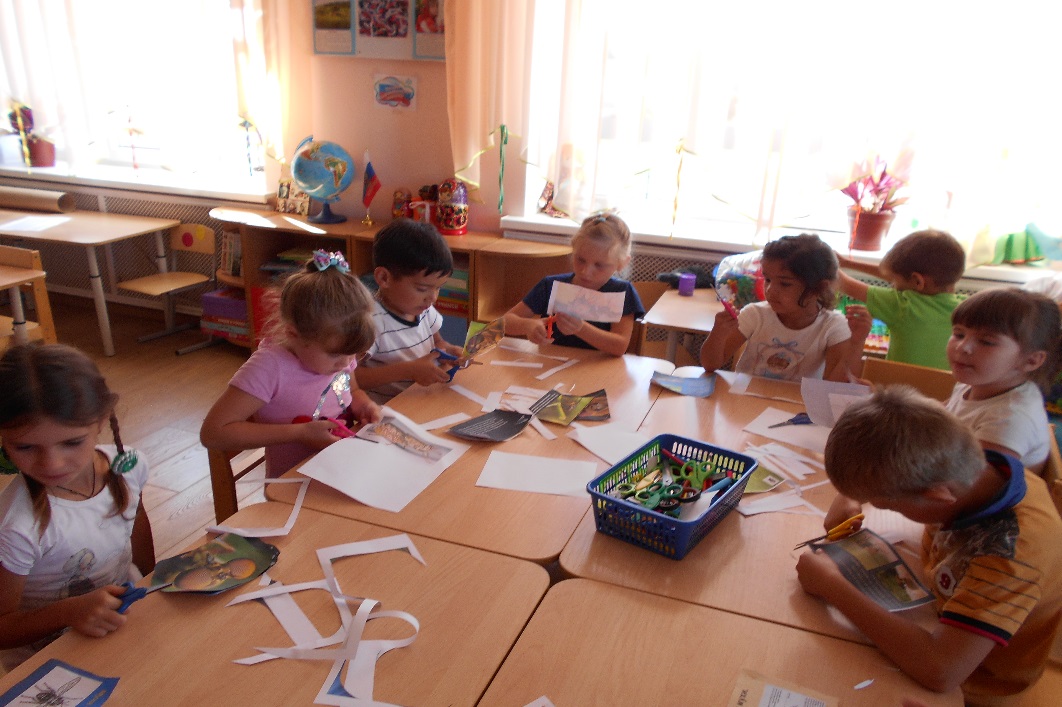 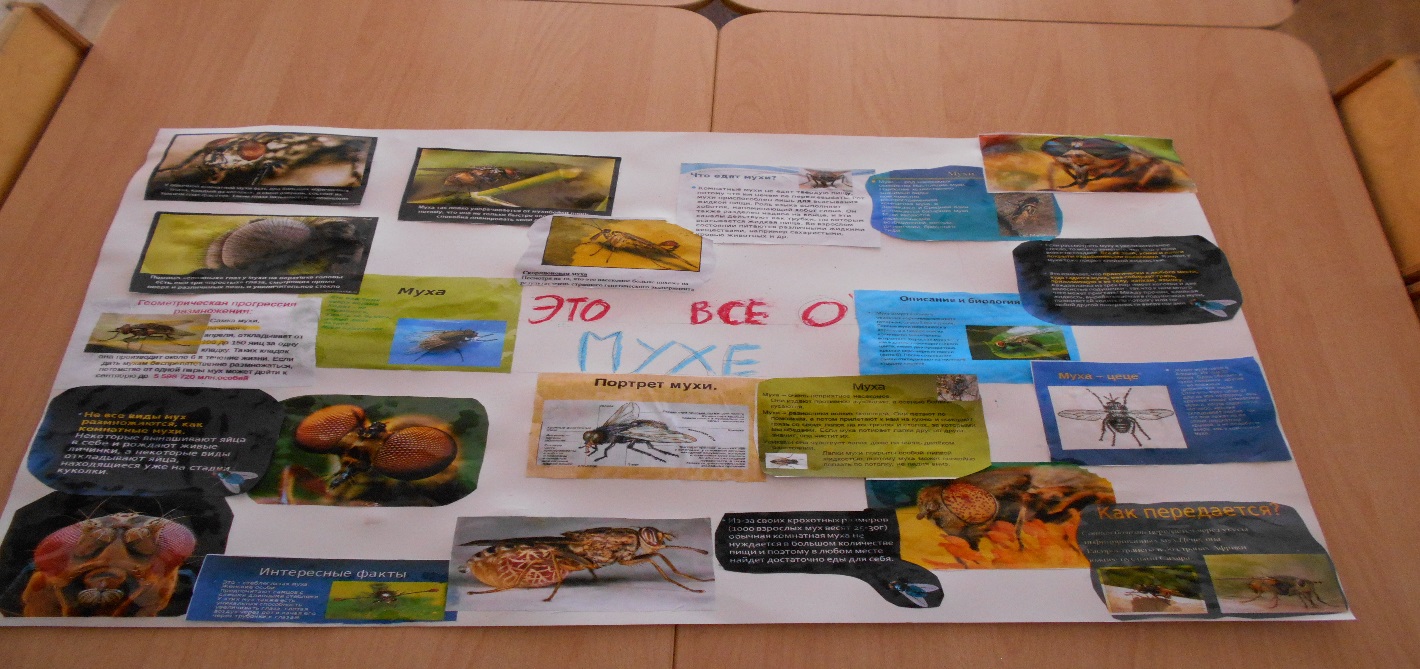 Домашняя типография
Иллюстрирование книги
Написание текста
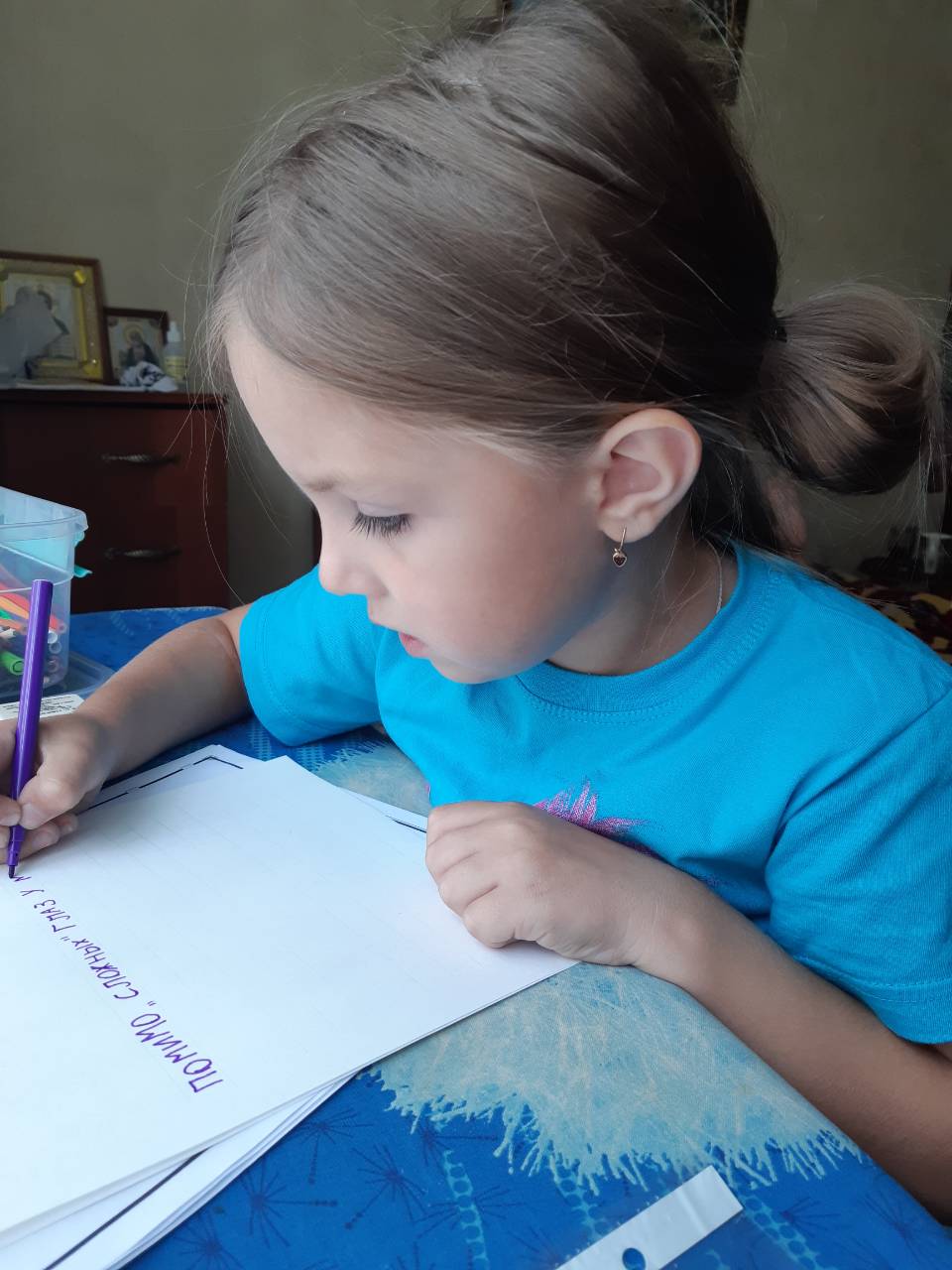 Вот такая книга
Презентация книги
Спасибо за внимание!